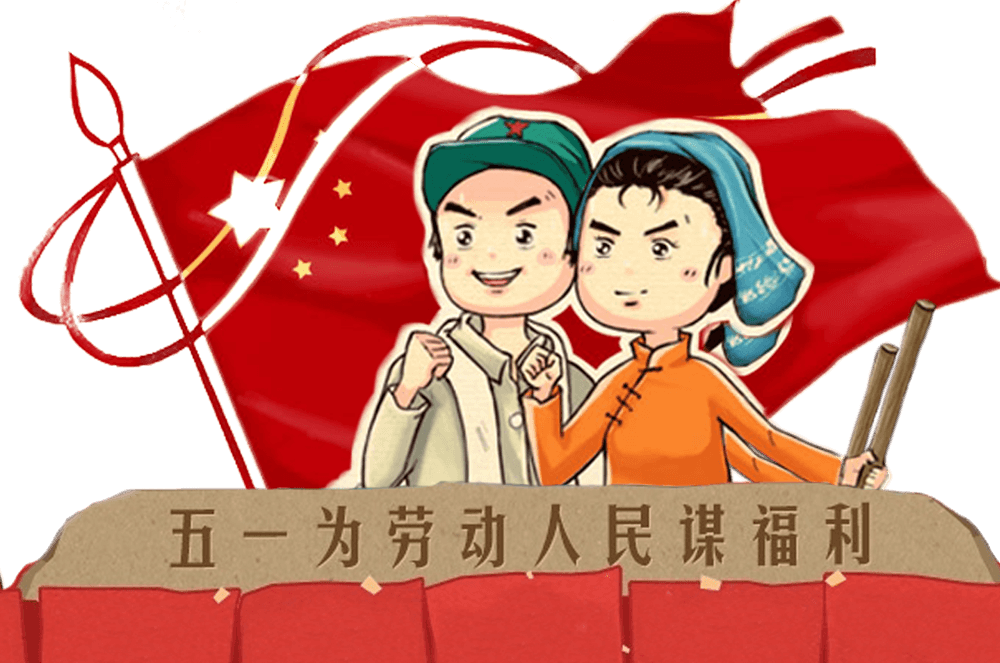 五一劳动节主题班会
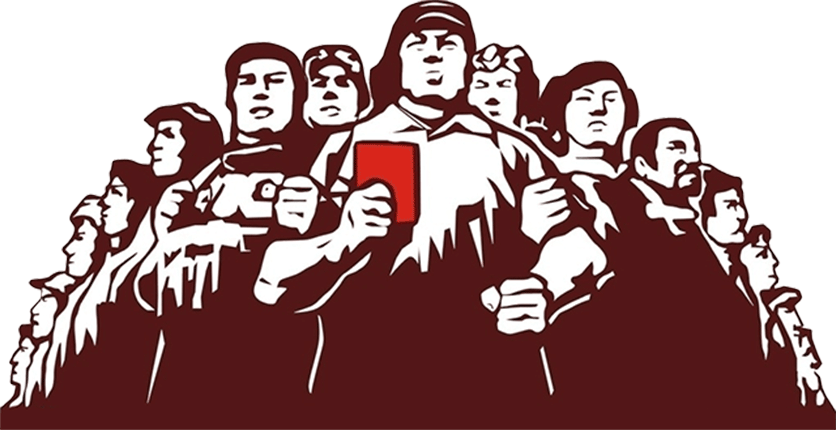 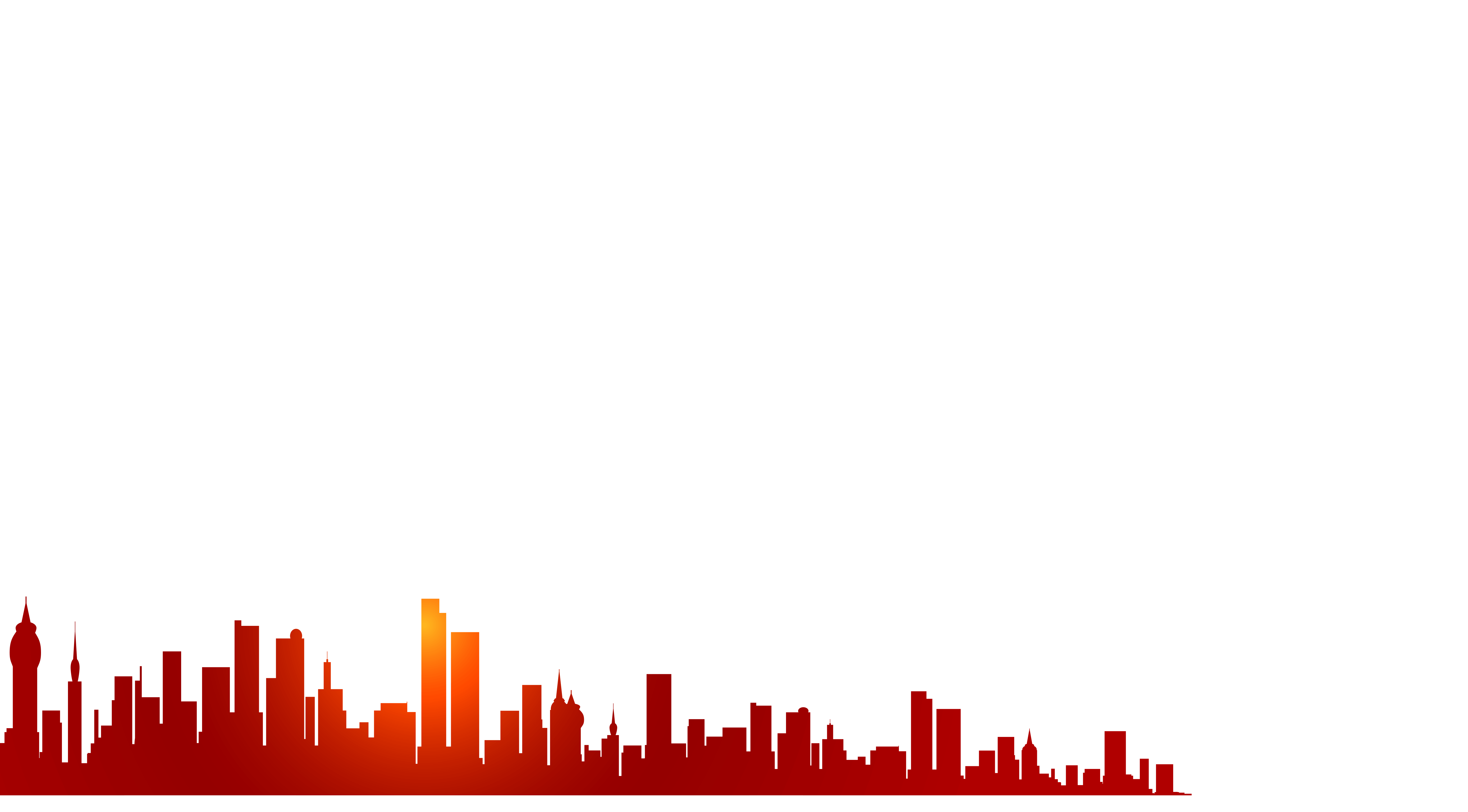 三年（2）班
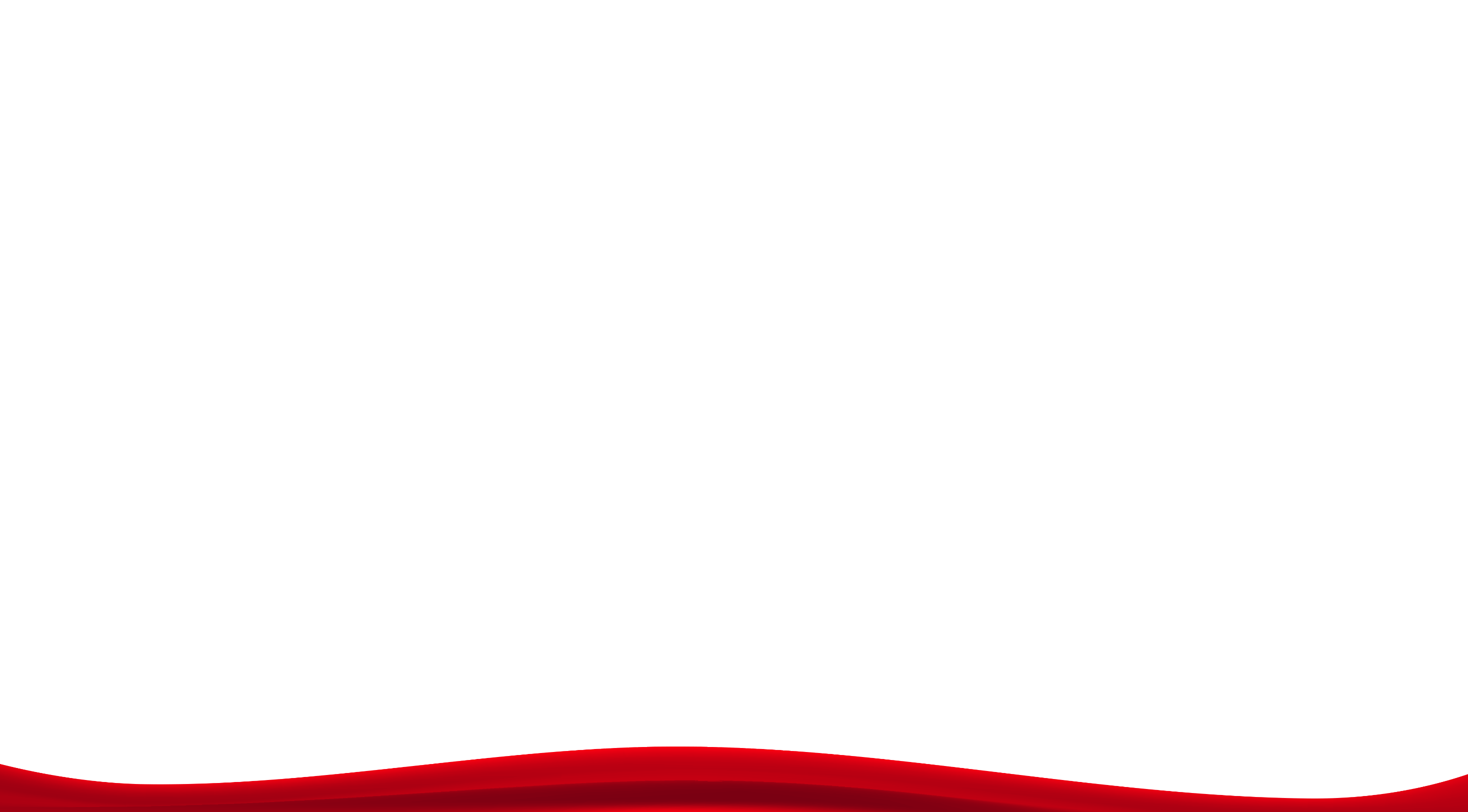 [Speaker Notes: 本模板由小政用心设计，欢迎购买。支持正版。字体来源：庞门正道标题体、思源黑体。（版权归字体设计方所有）；图片来源：可商用图片，版权归原作者所有；小政用心设计带内容的实用模版。]
前言
1949年12月将5月1日定为法定的劳动节
新中国成立以后，中央人民政府政务院于1949年12月将5月1日定为法定的劳动节，全国放假一天。每年的这一天，举国欢庆，人们换上节日的盛装，兴高采烈地聚集在公园、剧院、广场，参加各种庆祝集会或文体娱乐活动，并对有突出贡献的劳动者进行表彰。
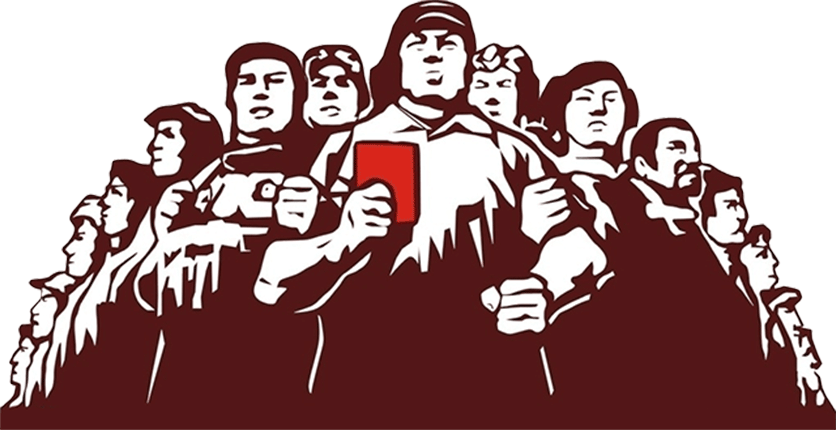 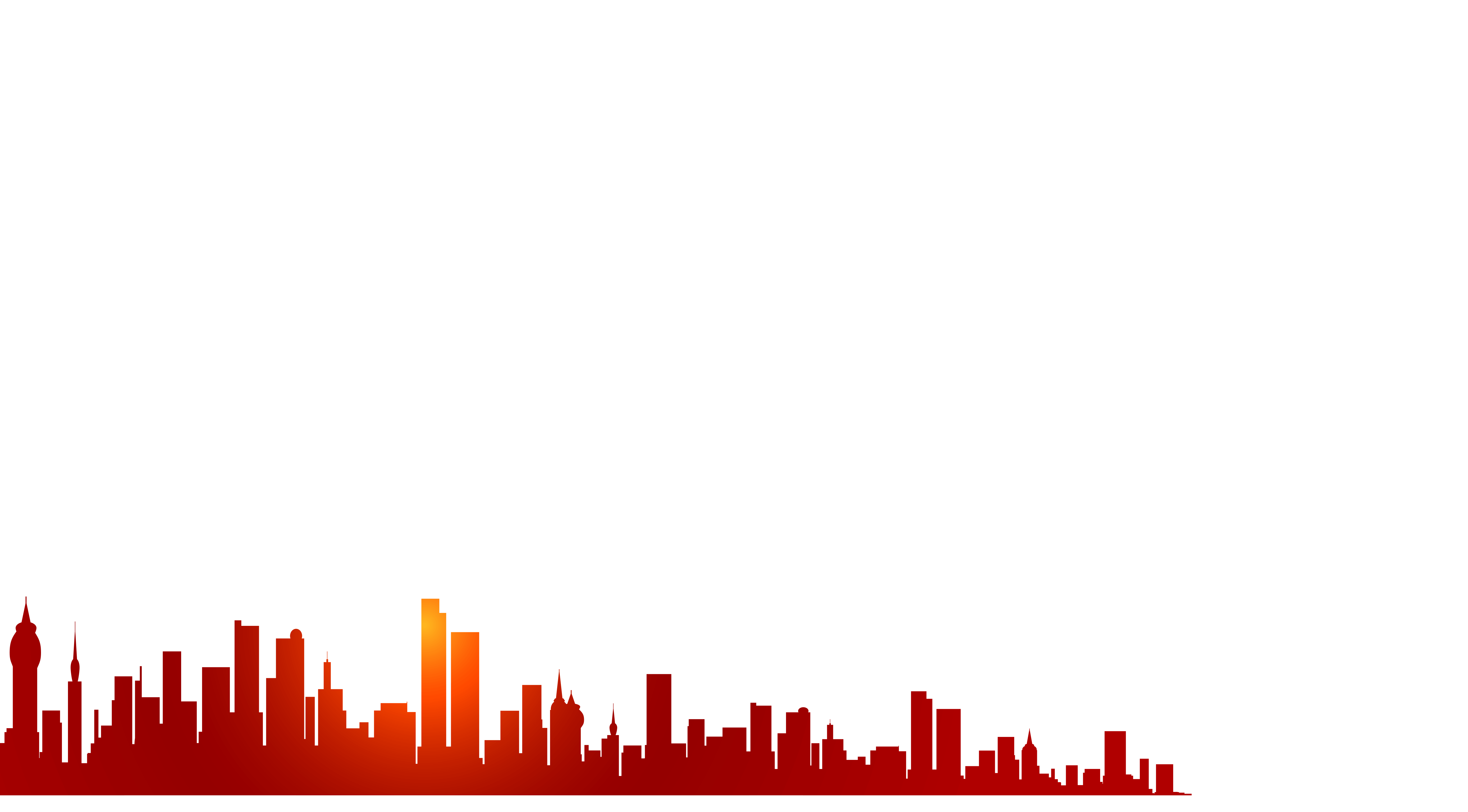 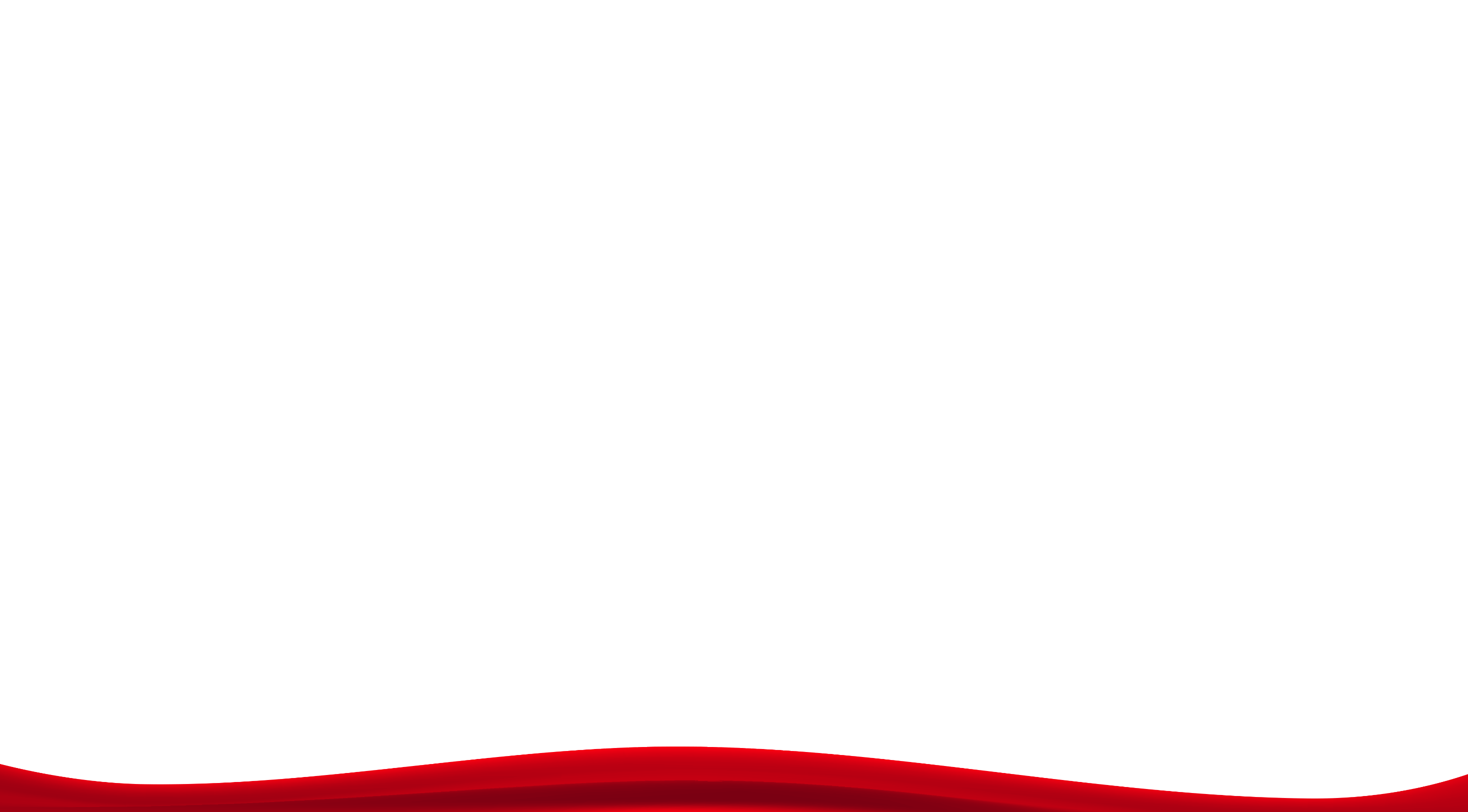 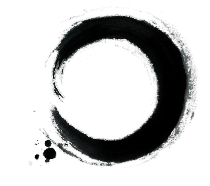 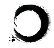 班会主题介绍
1
目录
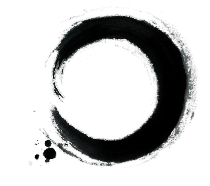 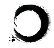 班会主题互动
2
CONTENTS
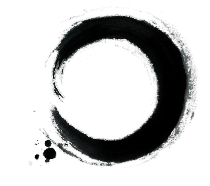 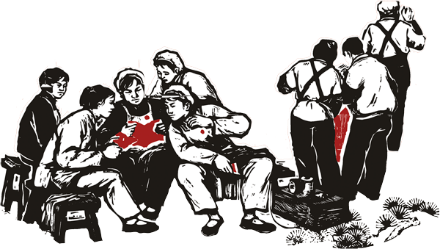 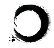 班会主题交流
3
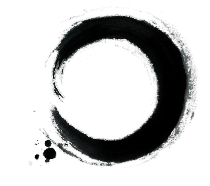 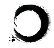 班会总结
4
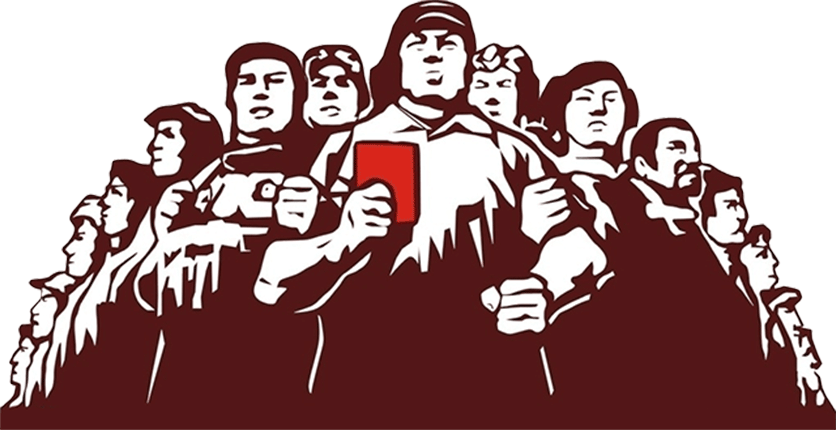 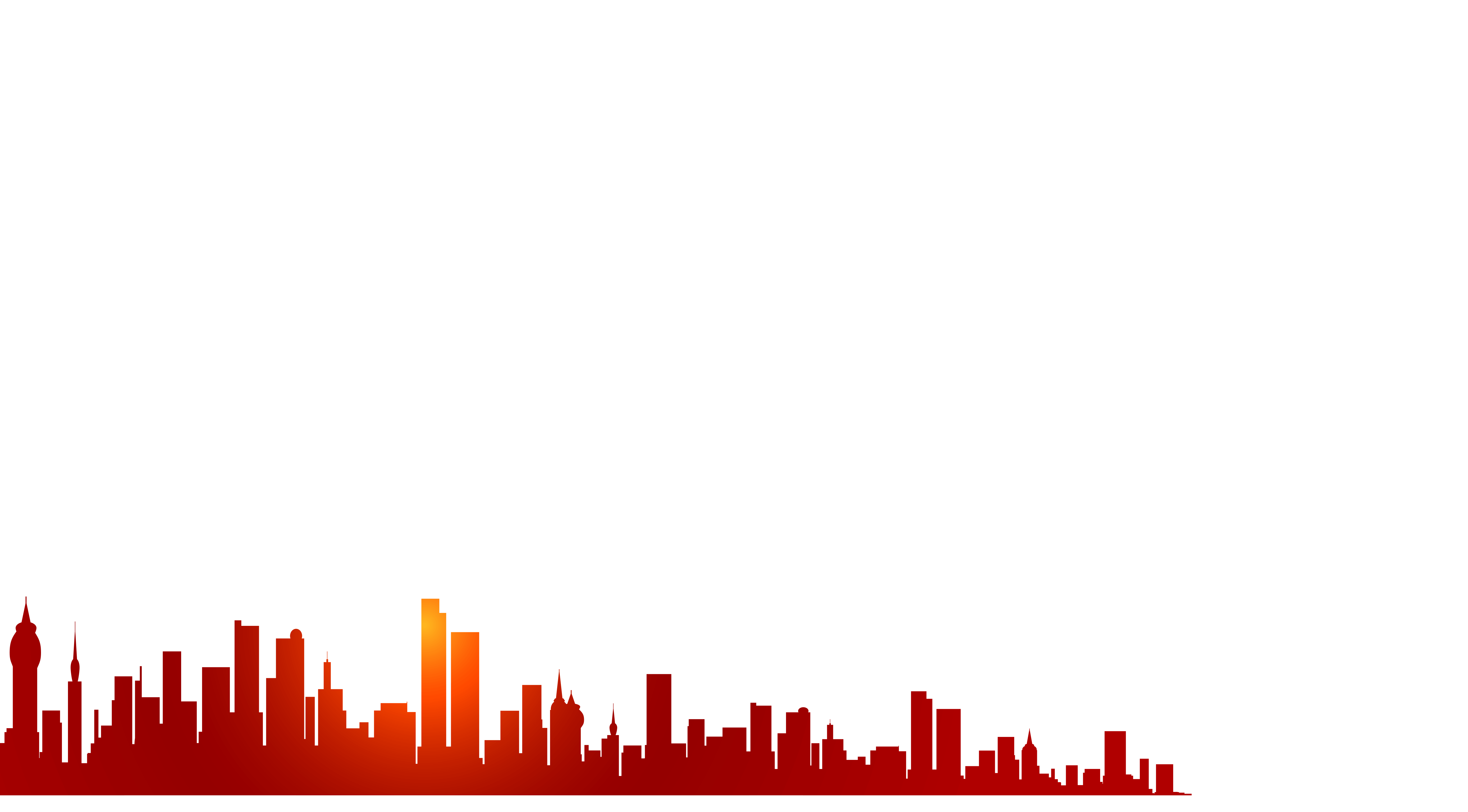 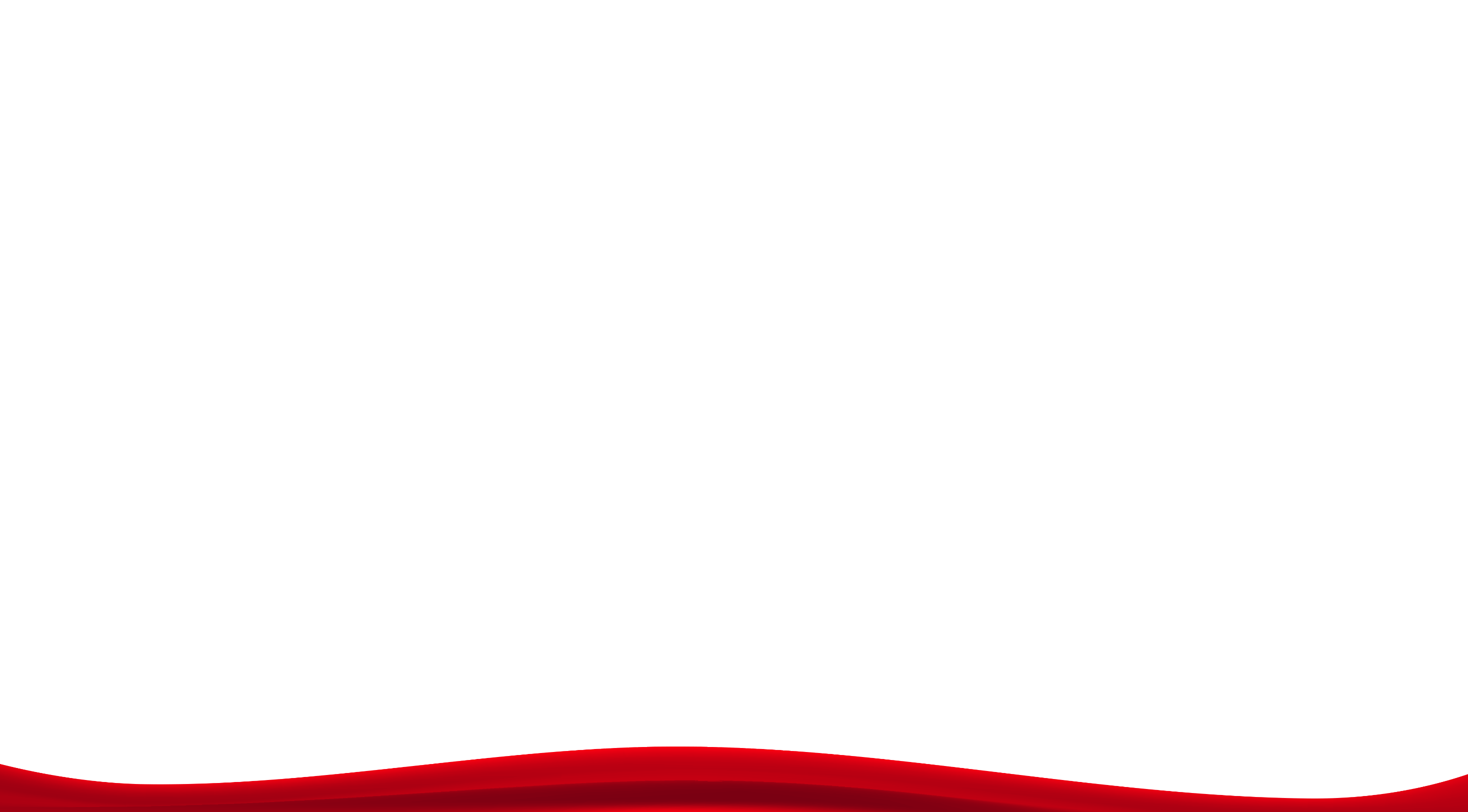 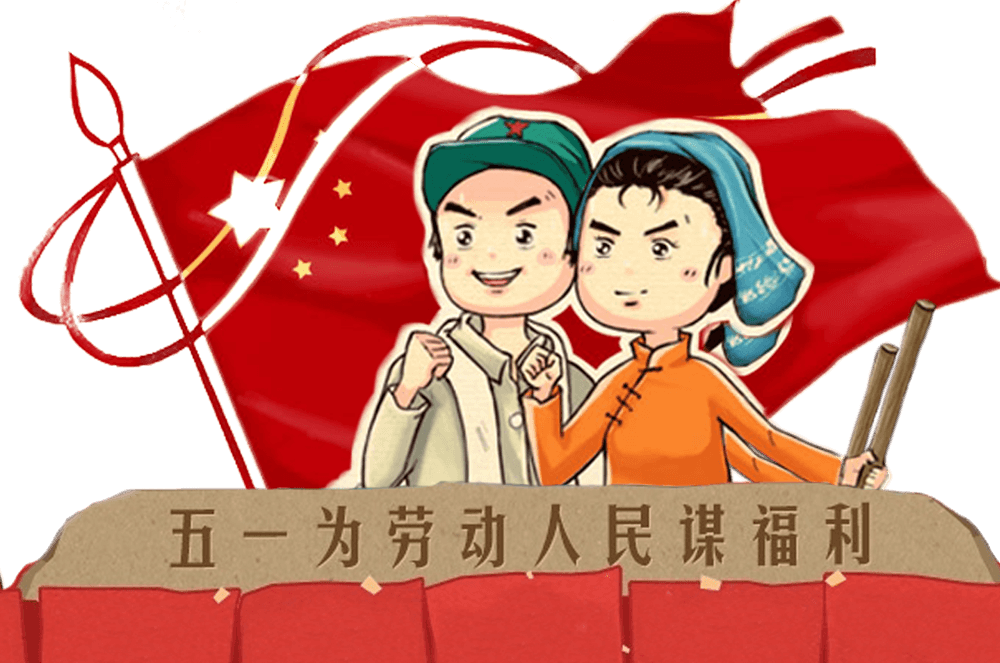 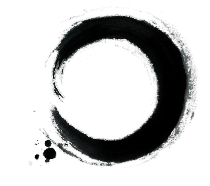 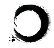 班会主题介绍
1
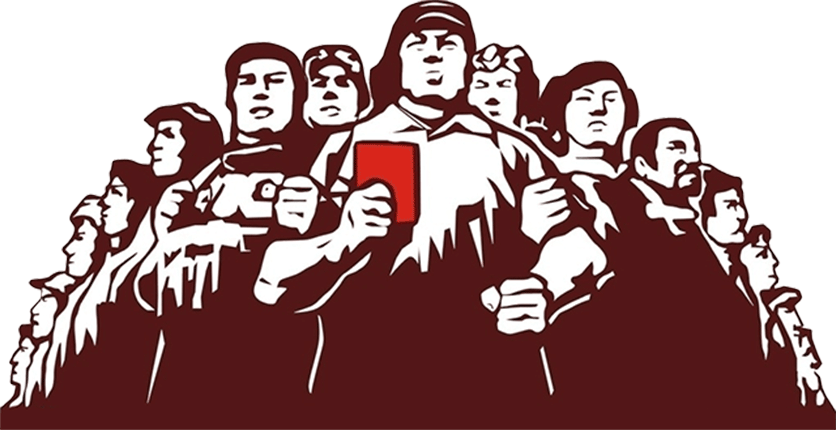 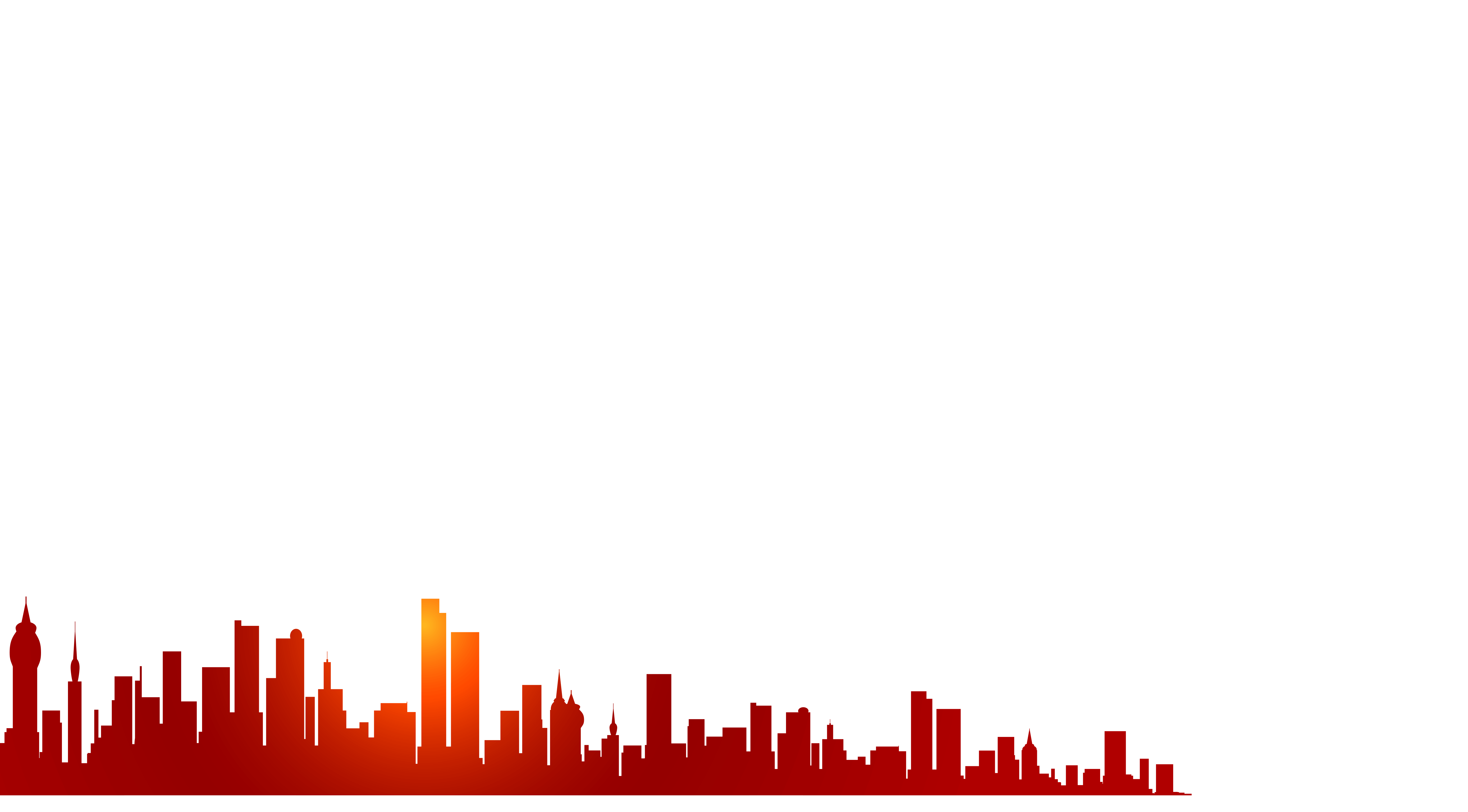 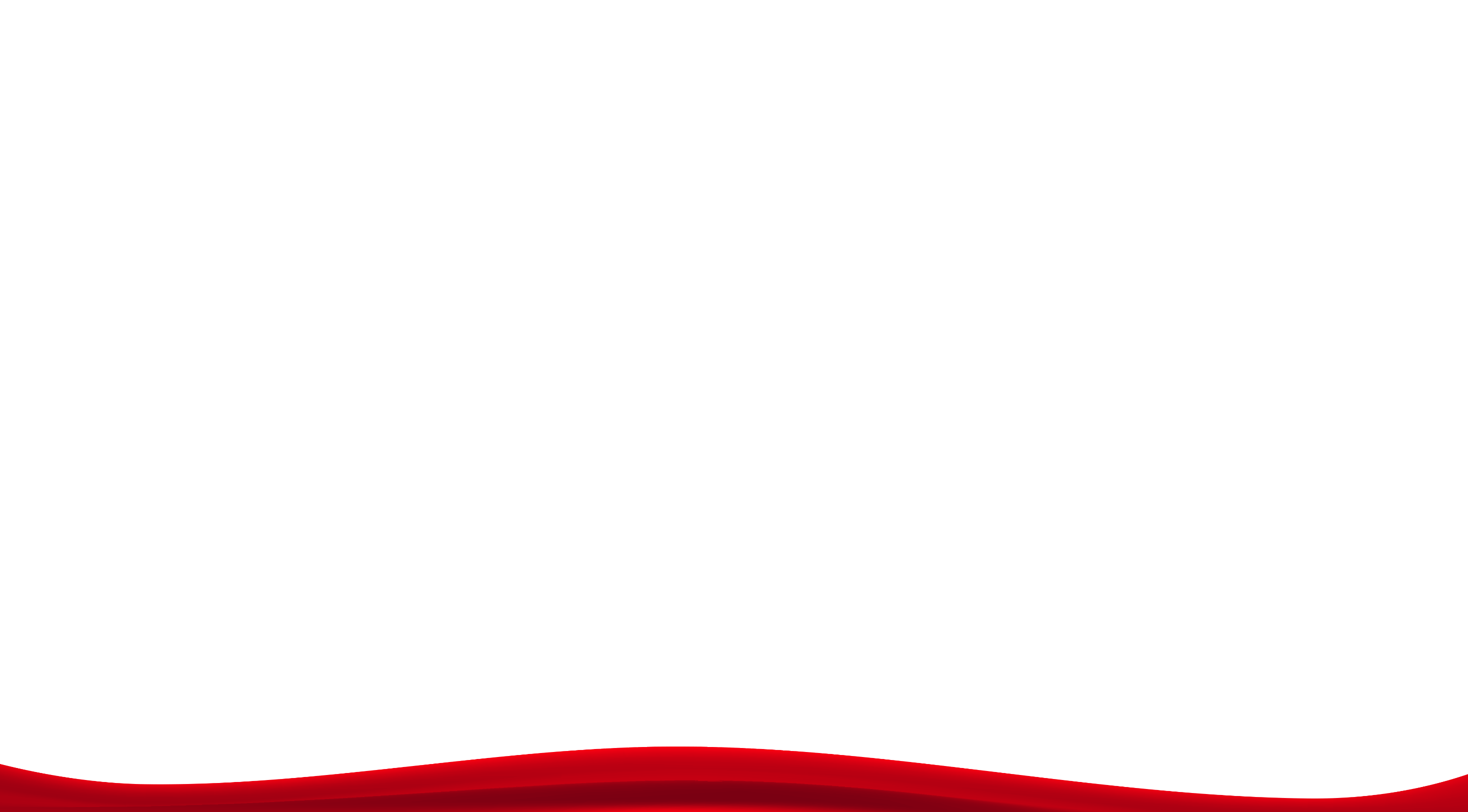 班会主题介绍
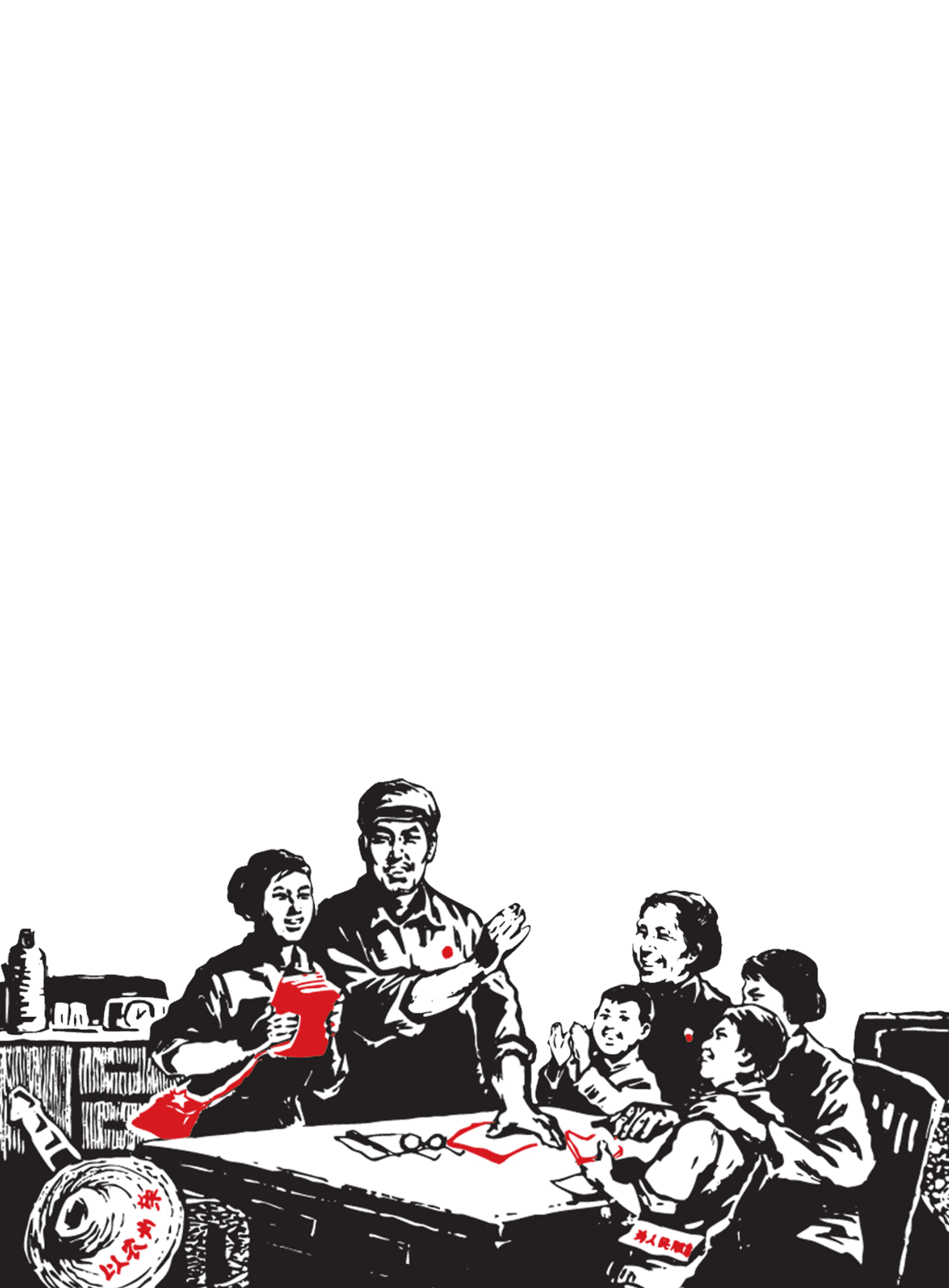 添加标题
此处添加详细文本描述，建议与标题相关并符合整体语言风格，语言描述尽量简洁生动
添加标题
此处添加详细文本描述，建议与标题相关并符合整体语言风格，语言描述尽量简洁生动
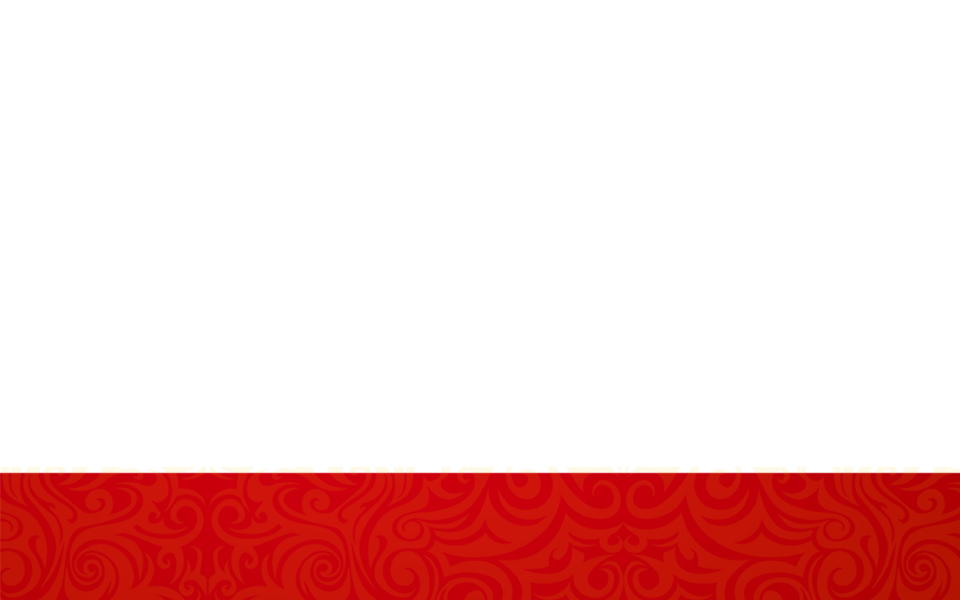 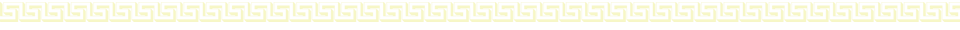 添加标题
此处添加详细文本描述，建议与标题相关并符合整体语言风格，语言描述尽量简洁生动
添加标题
此处添加详细文本描述，建议与标题相关并
符合整体语言风格，语言描述尽量简洁生动
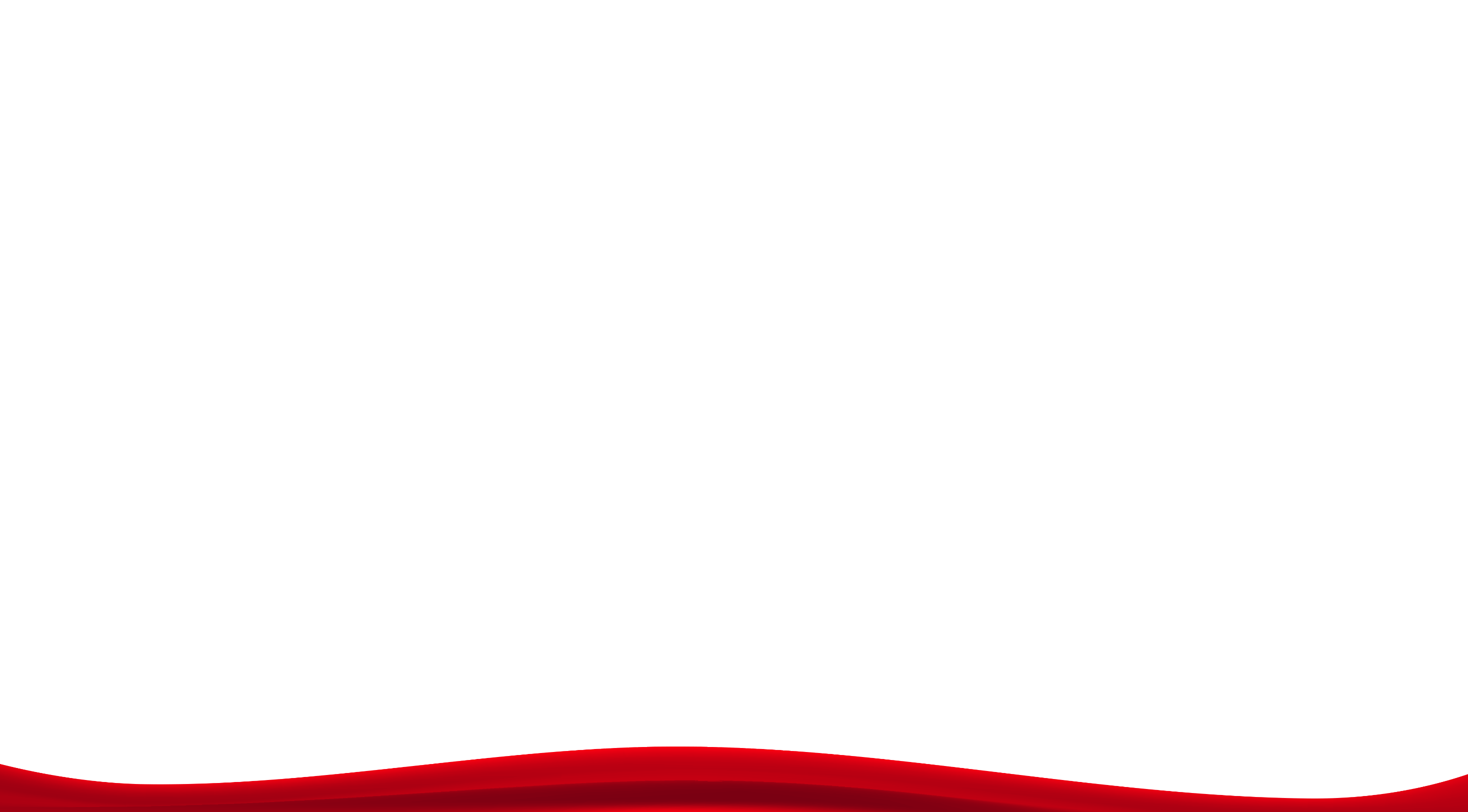 标题文本预设
标题文本预设
标题文本预设
标题文本预设
此部分内容作为文字排版占位显示（建议使用主题字体）
此部分内容作为文字排版占位显示（建议使用主题字体）
此部分内容作为文字排版占位显示（建议使用主题字体）
此部分内容作为文字排版占位显示（建议使用主题字体）
班会主题介绍
1
2
4
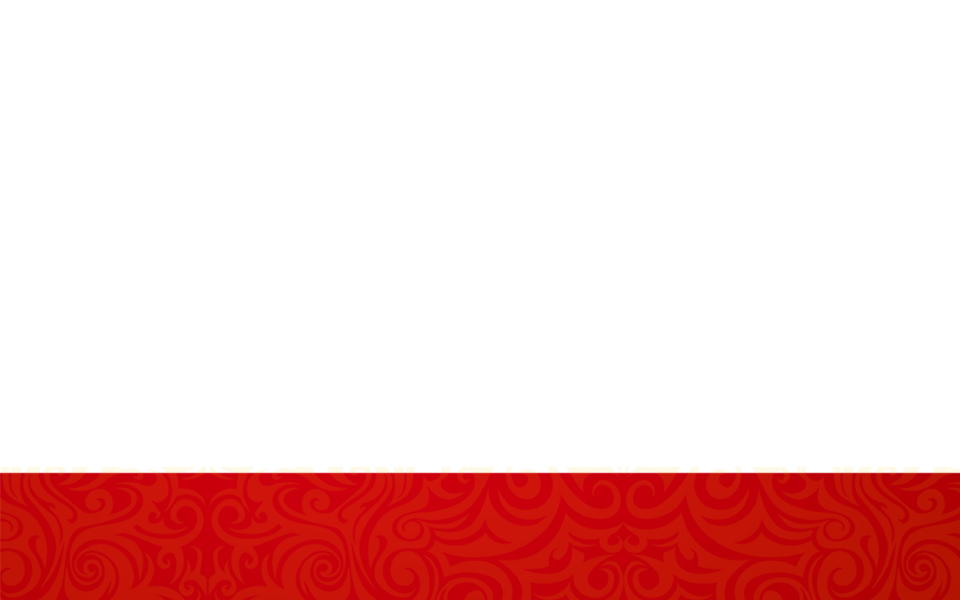 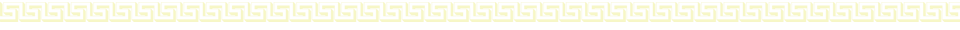 3
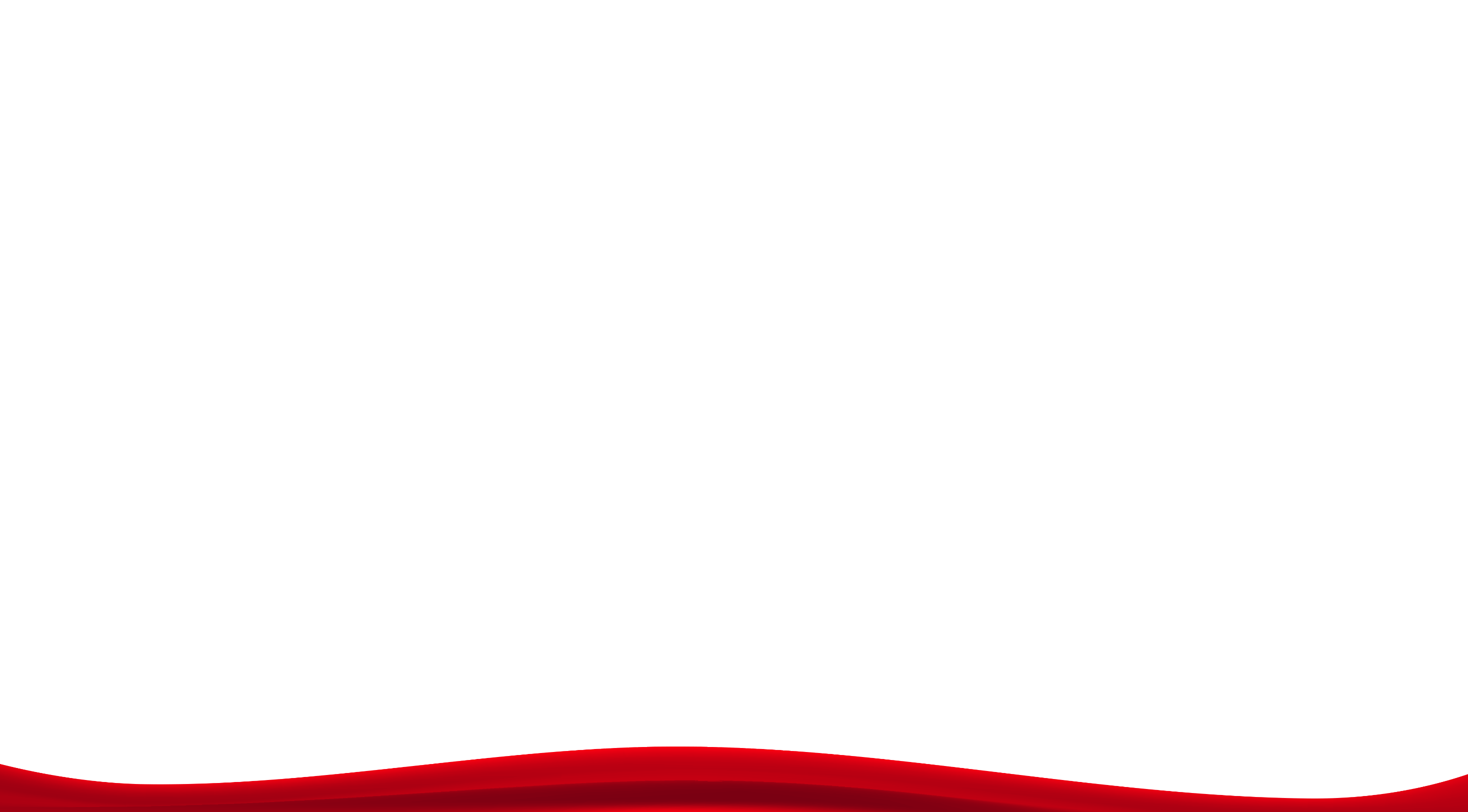 班会主题介绍
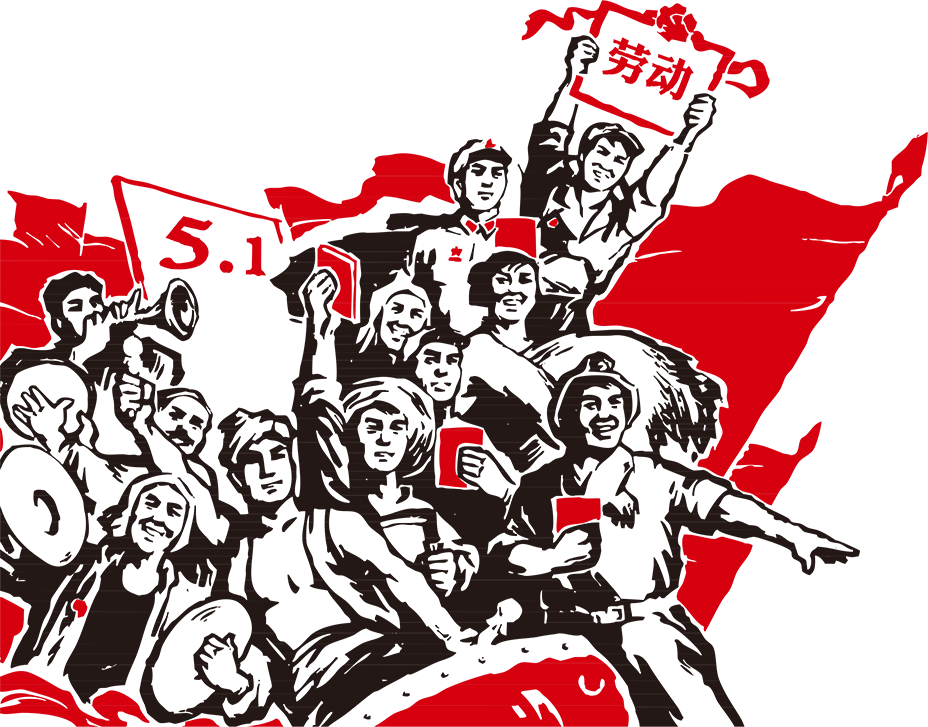 劳动节介绍
点击输入本栏的具体的说明分项内容。
点击输入本栏的具体的说明分项内容。
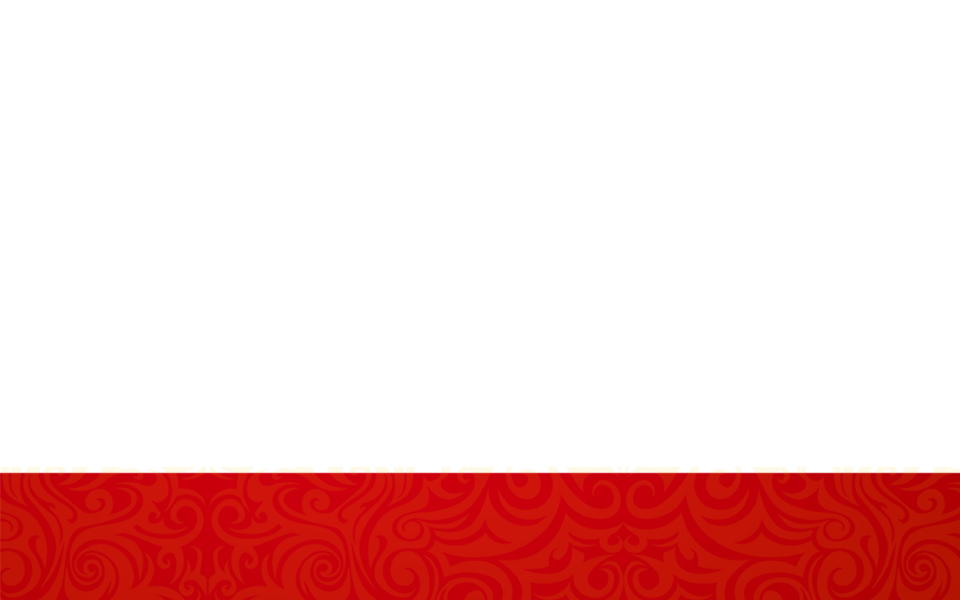 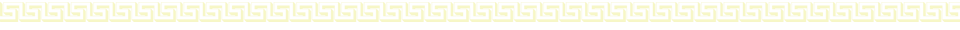 点击输入本栏的具体的说明分项内容。
点击输入本栏的具体的说明分项内容。
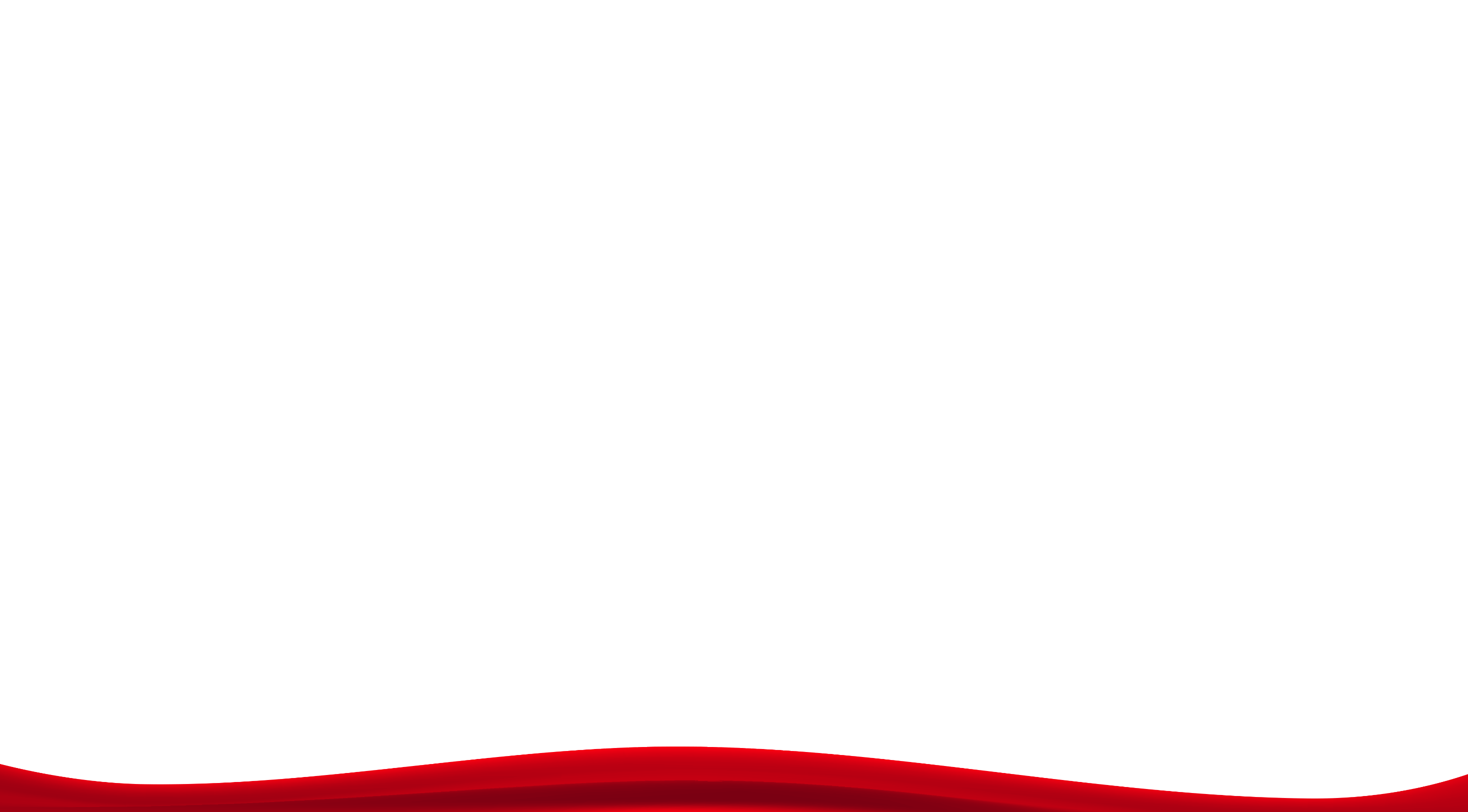 班会主题介绍
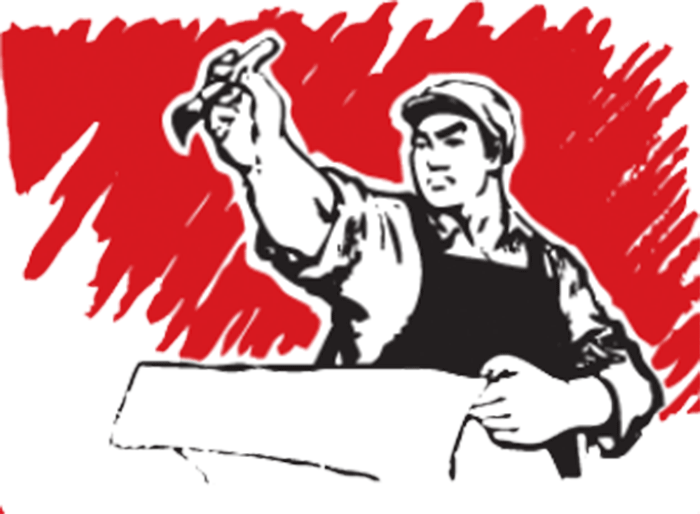 添加标题
请在这里添加内容描述请在这里添加内容添加内容请在这里添加内容描述请在这里添加内容
添加标题
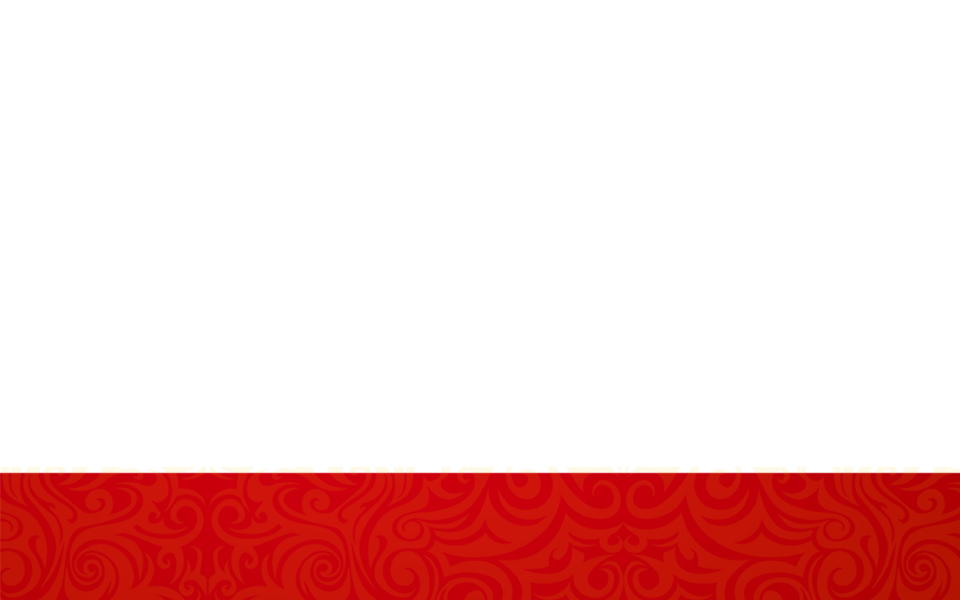 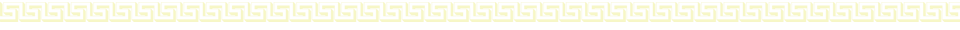 请在这里添加内容描述请在这里添加内容添加内容请在这里添加内容描述请在这里添加内容
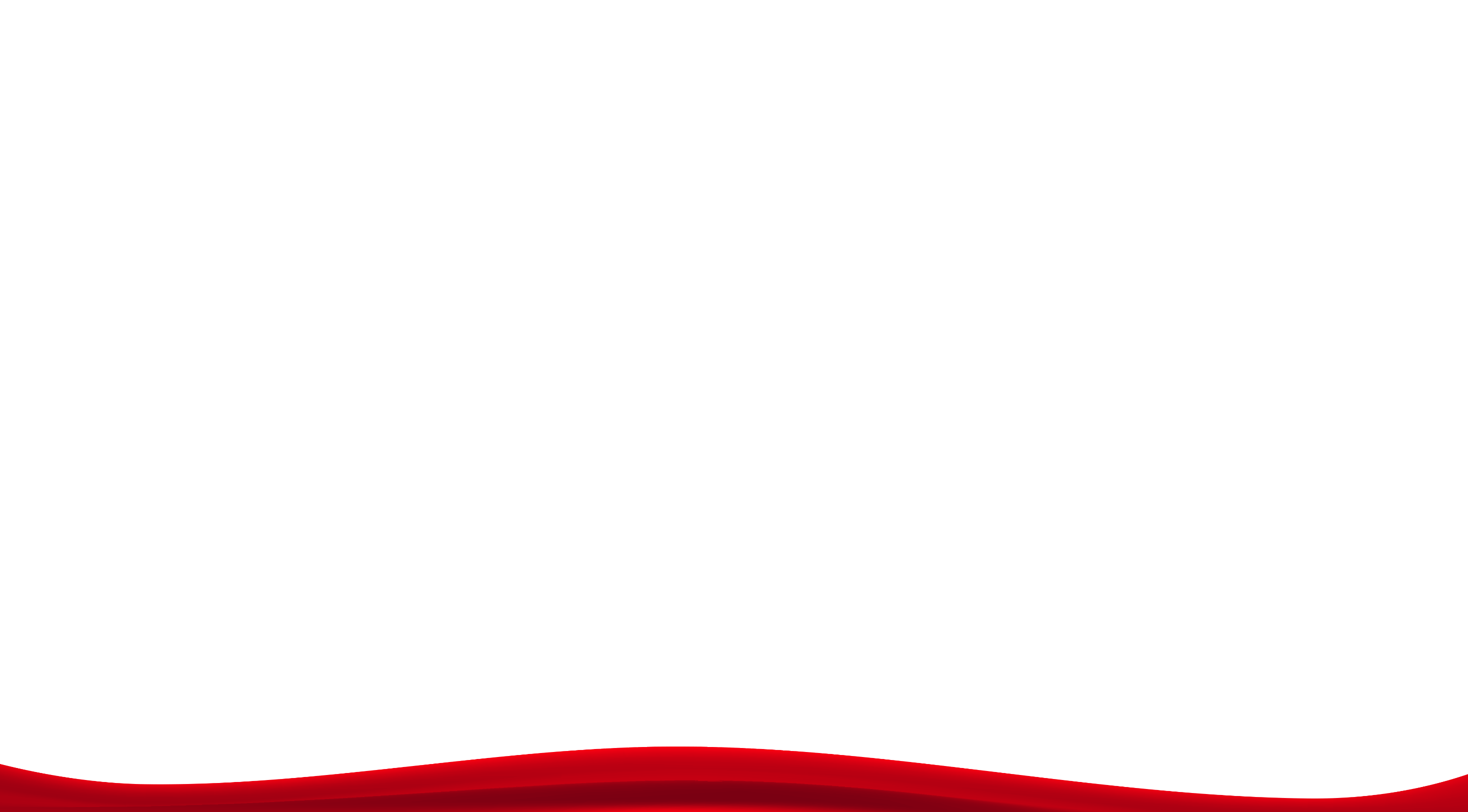 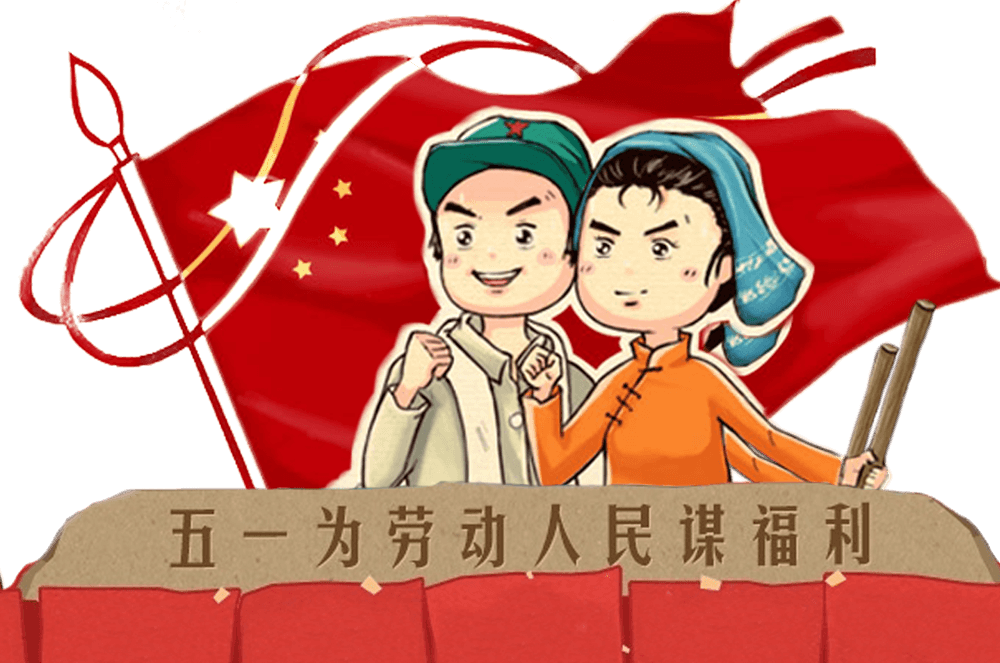 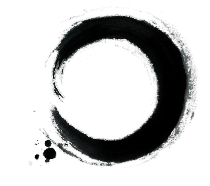 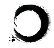 班会主题互动
2
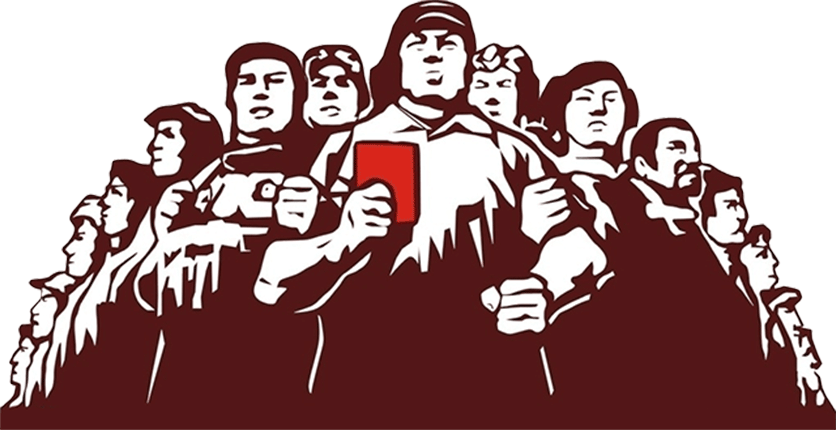 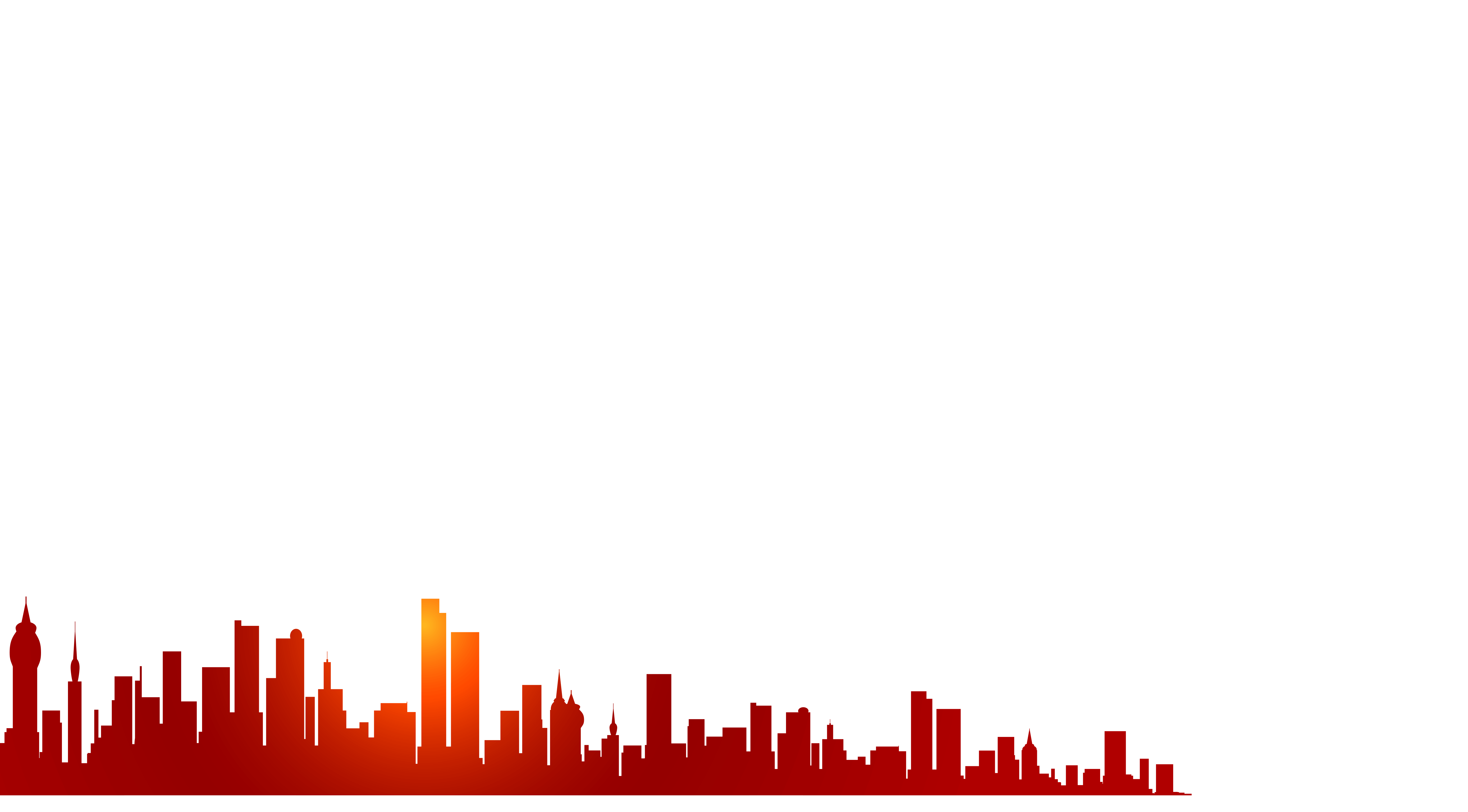 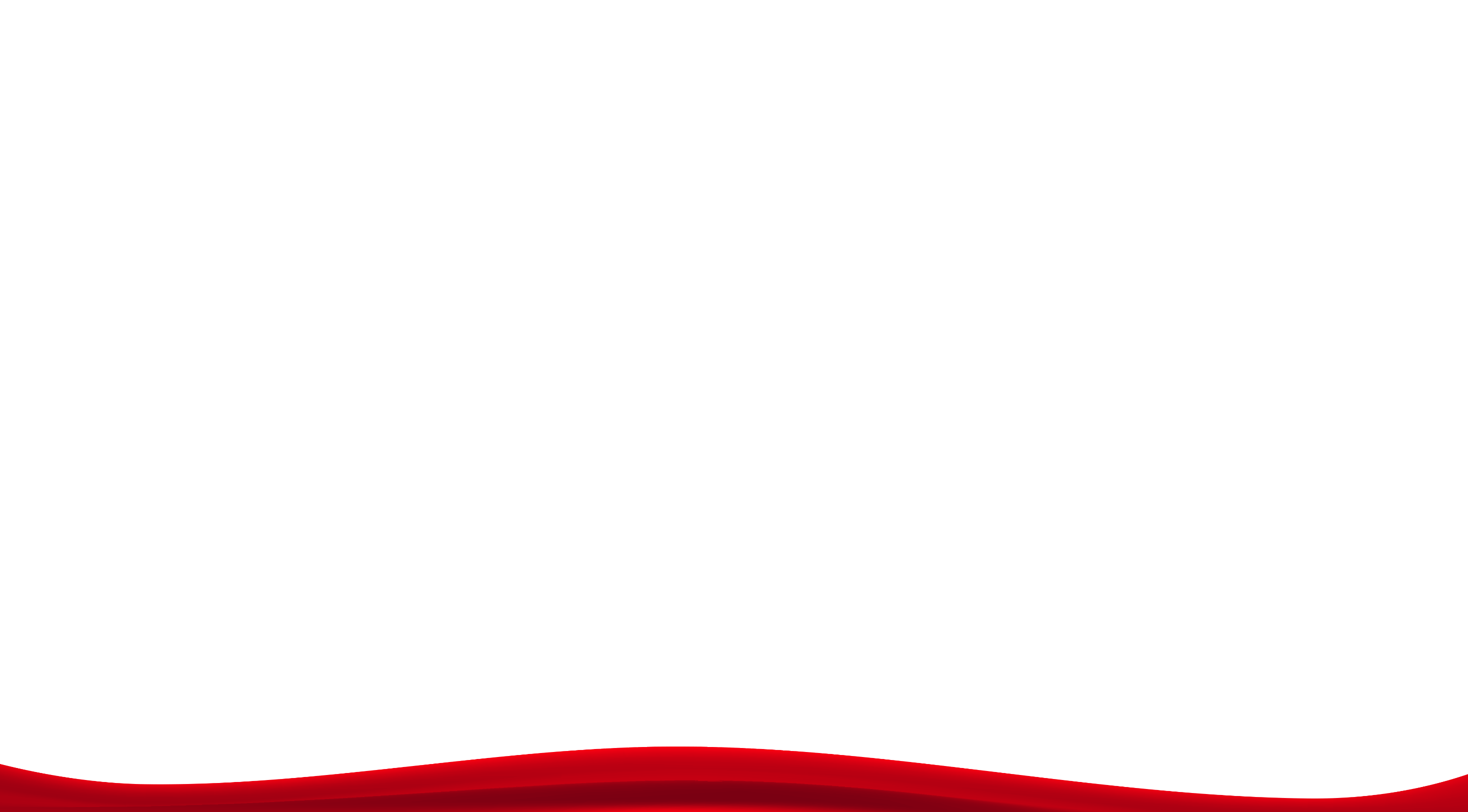 标题文本预设
标题文本预设
标题文本预设
标题文本预设
此部分内容作为文字排版占位显示（建议使用主题字体）
此部分内容作为文字排版占位显示（建议使用主题字体）
此部分内容作为文字排版占位显示（建议使用主题字体）
此部分内容作为文字排版占位显示（建议使用主题字体）
班会主题互动
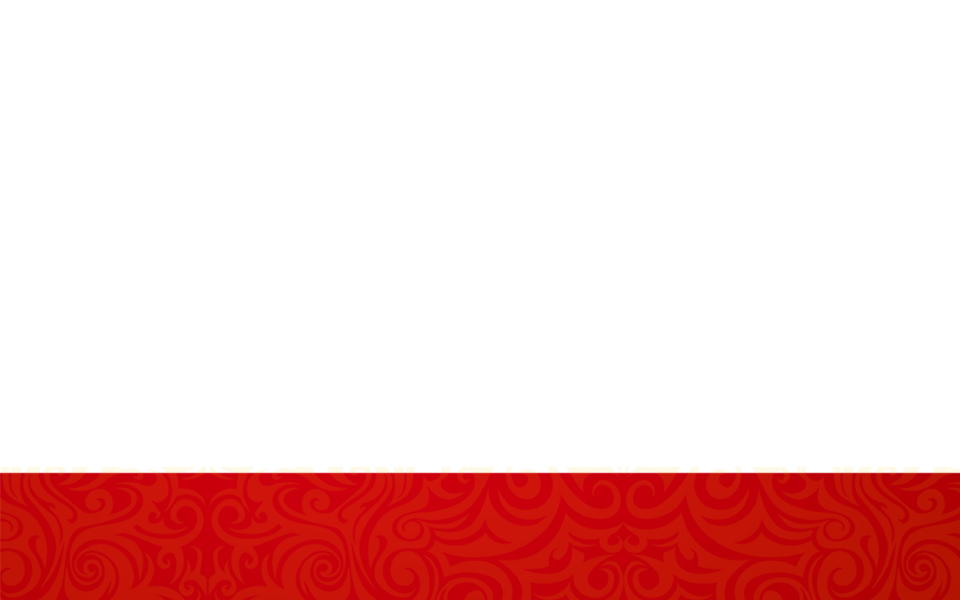 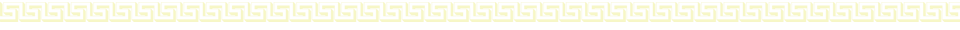 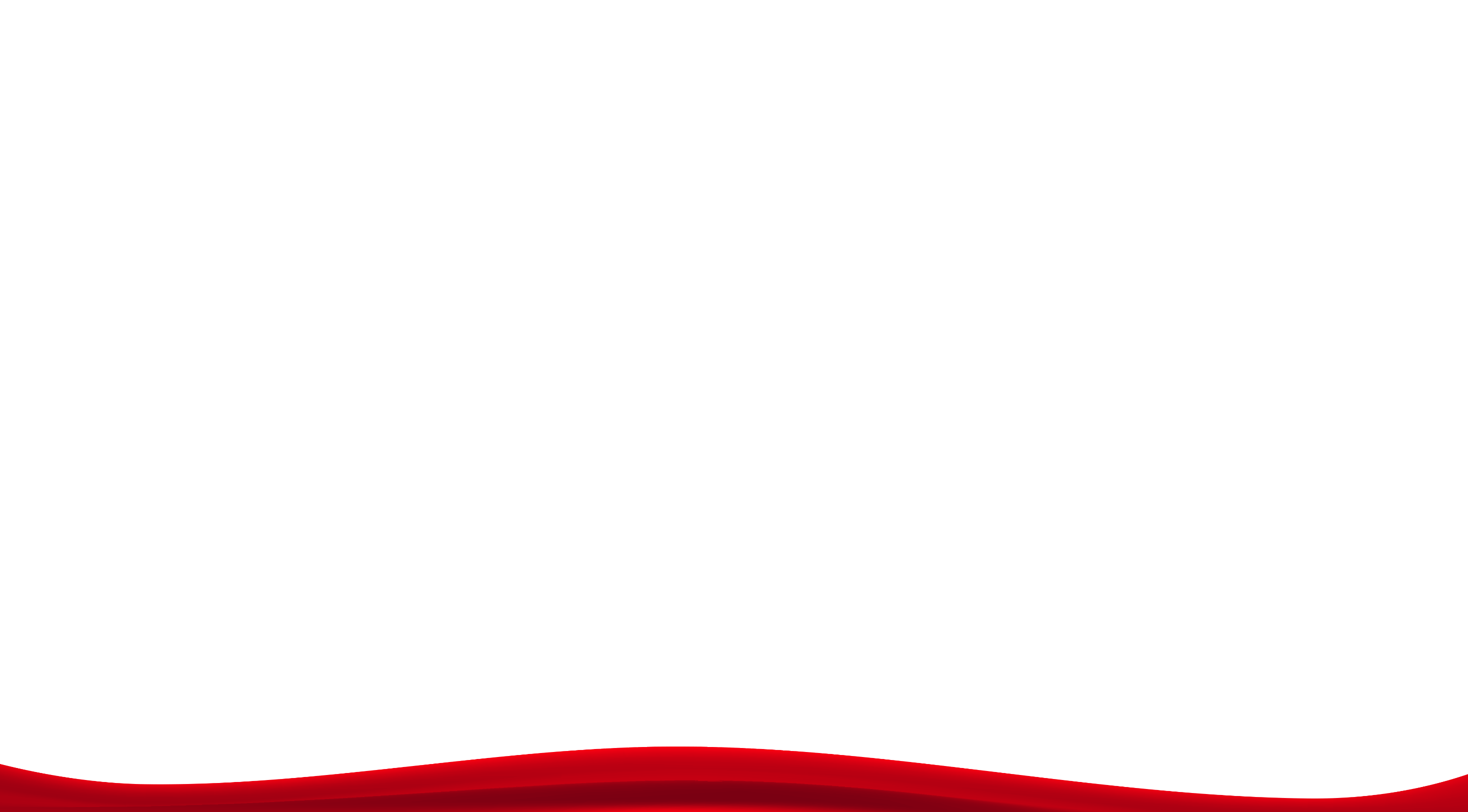 班会主题互动
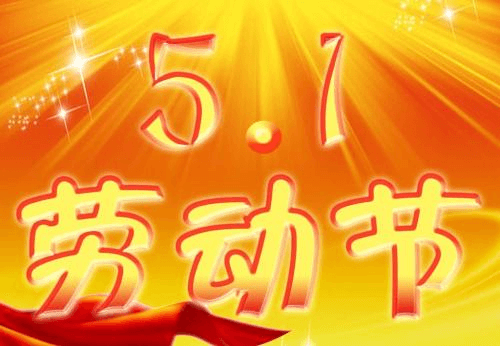 “
标题文本预设
此部分内容作为文字排版占位显示（建议使用主题字体）
此部分内容作为文字排版占位显示（建议使用主题字体）如需更改请在（设置形状格式）菜单下（文本选项）中调整
“
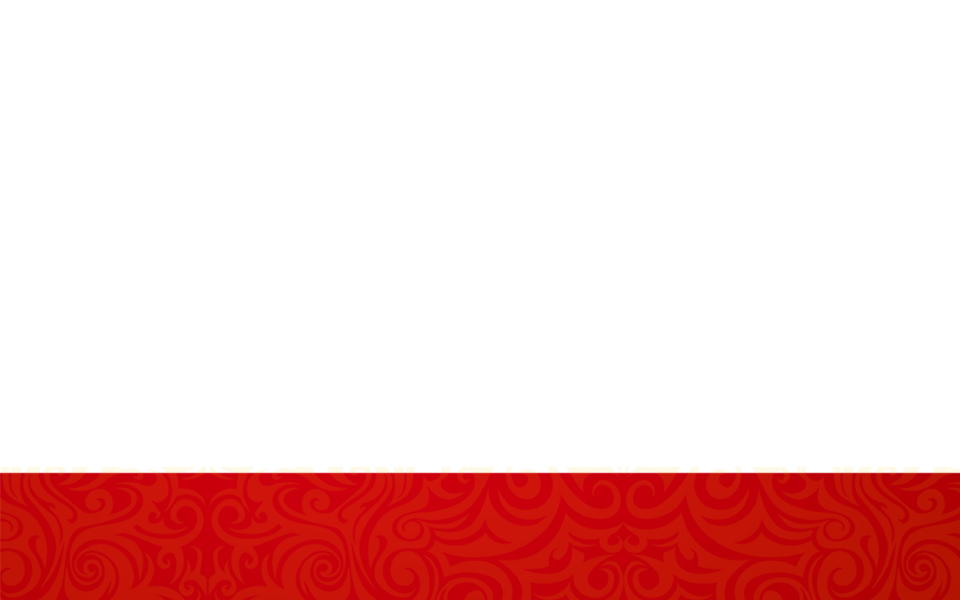 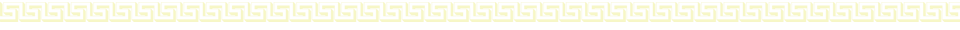 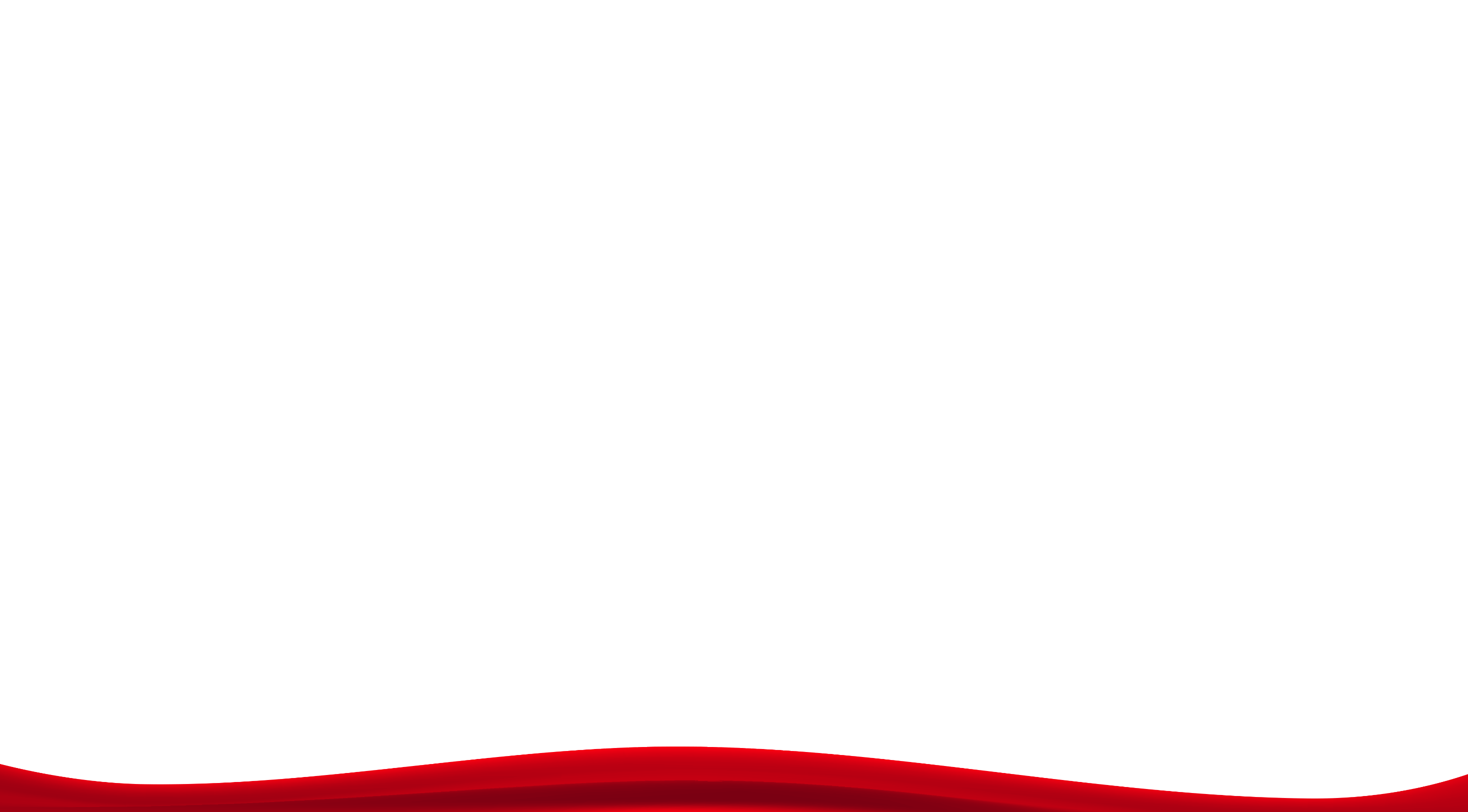 标题文本预设
标题文本预设
标题文本预设
标题文本预设
此部分内容作为文字排版占位显示（建议使用主题字体）
此部分内容作为文字排版占位显示（建议使用主题字体）
此部分内容作为文字排版占位显示（建议使用主题字体）
此部分内容作为文字排版占位显示（建议使用主题字体）
班会主题互动
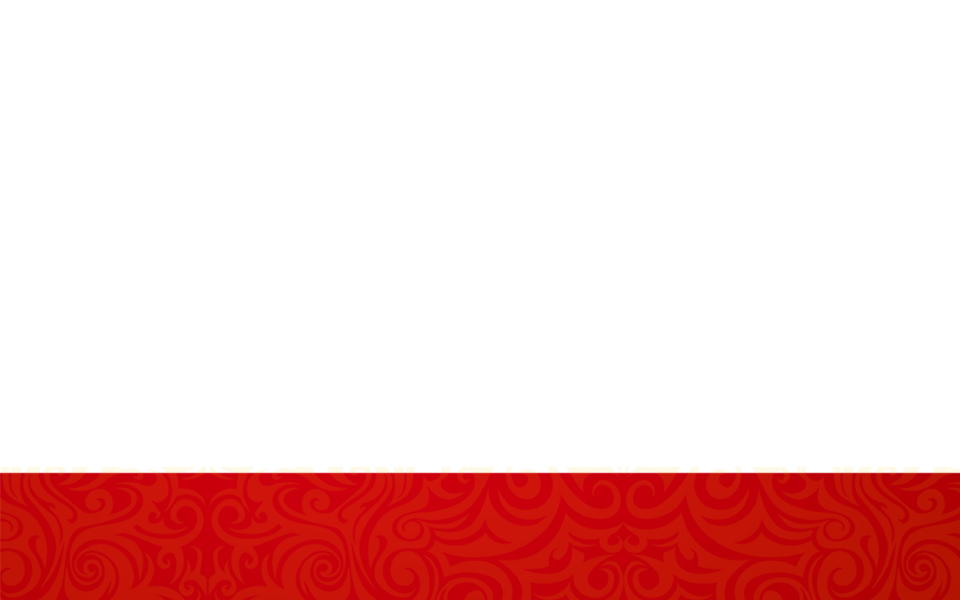 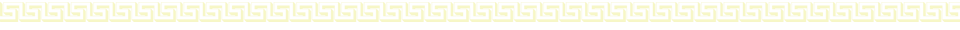 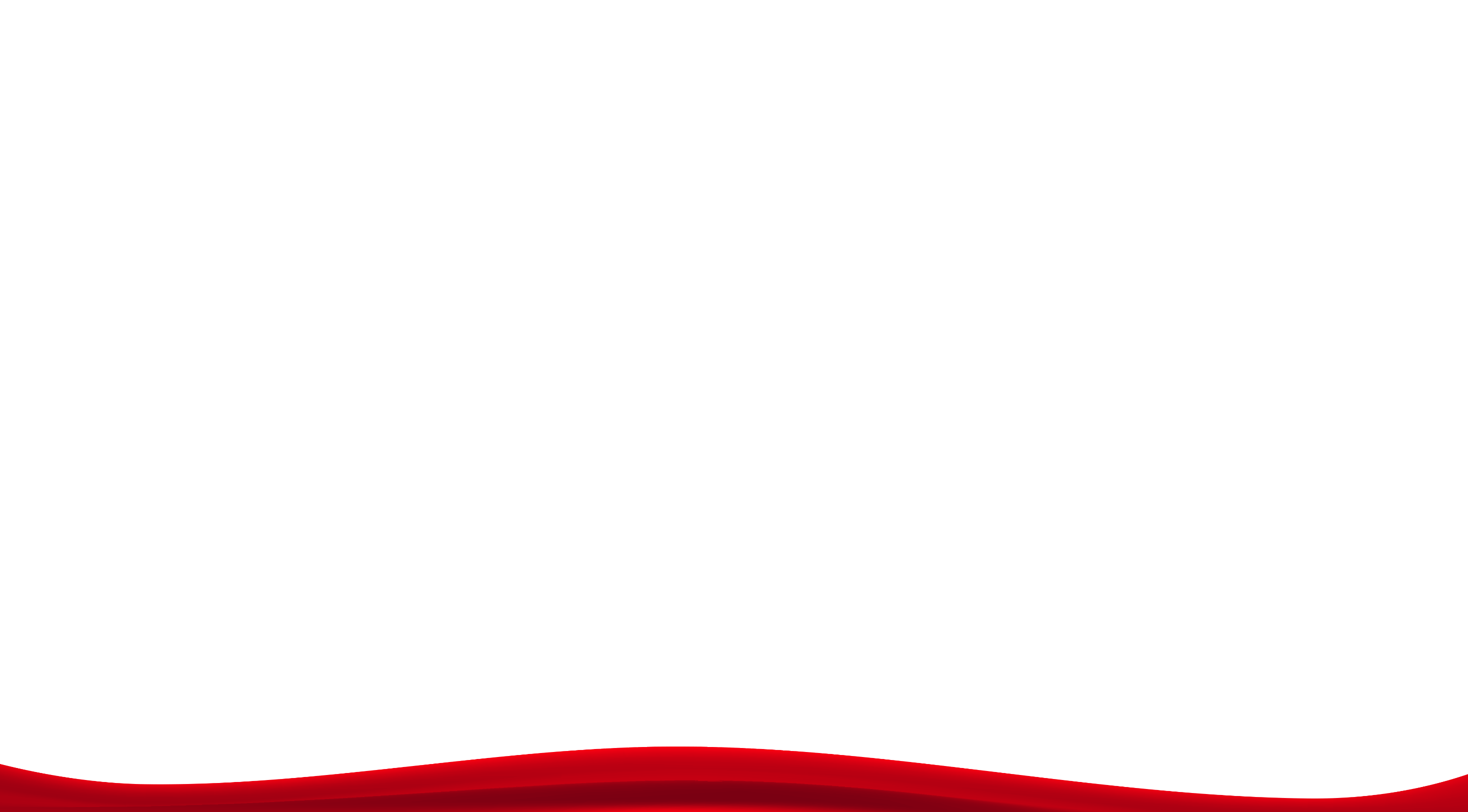 班会主题互动
劳动最光荣！
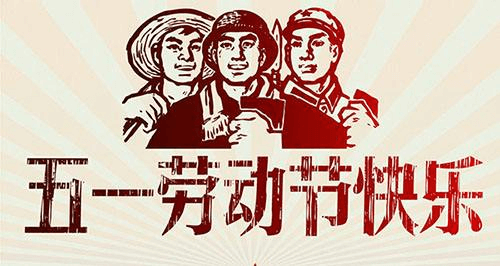 点击此处添加文本信息，具体长短可根据实际需要填写，也可直接将文本复制于此，具体文字大小颜色均可调整。
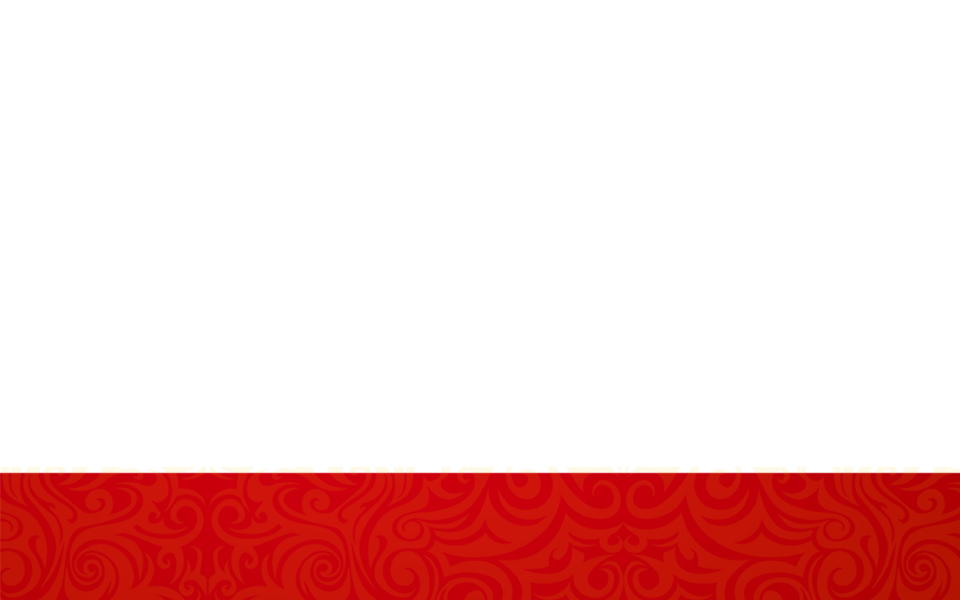 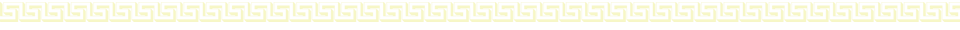 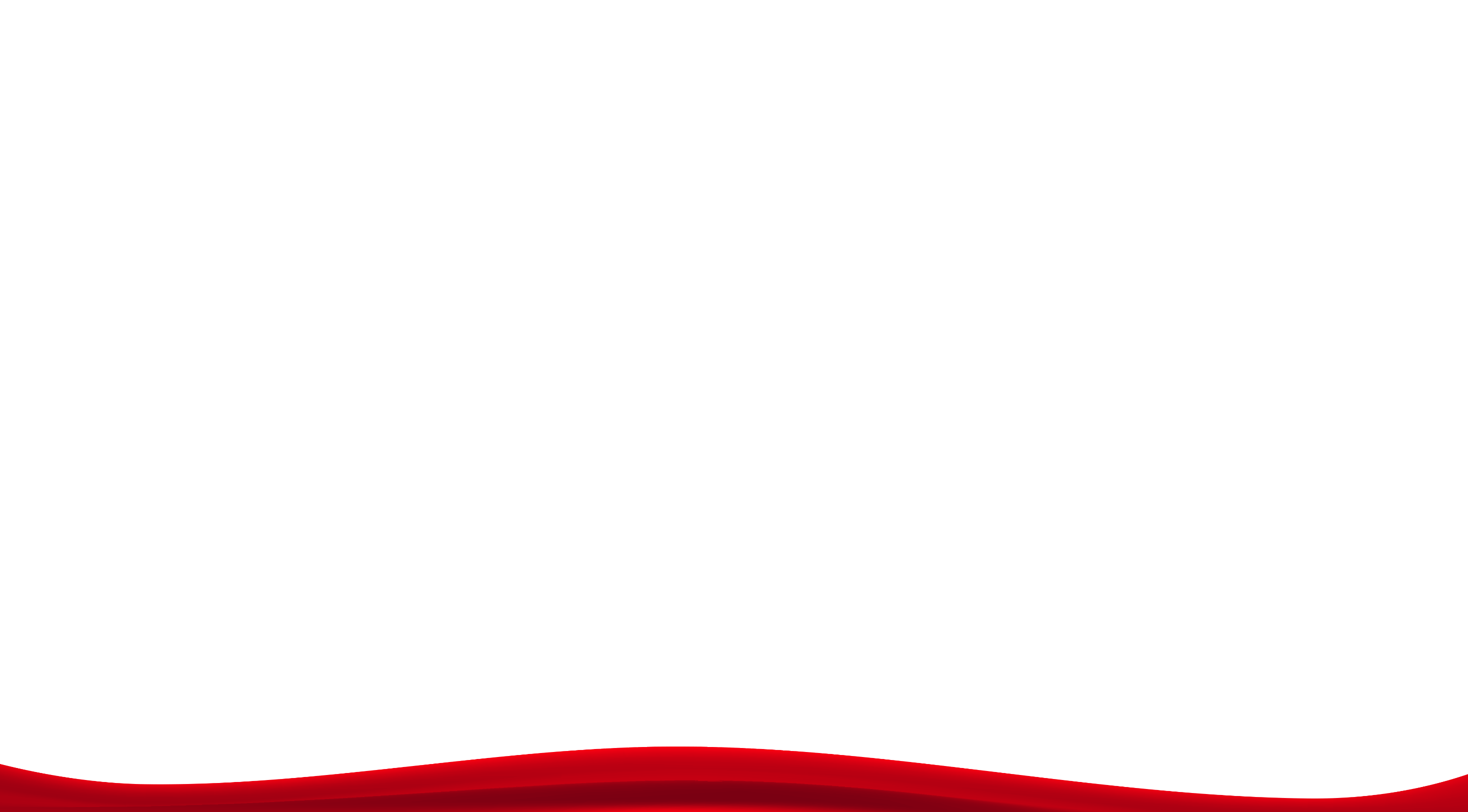 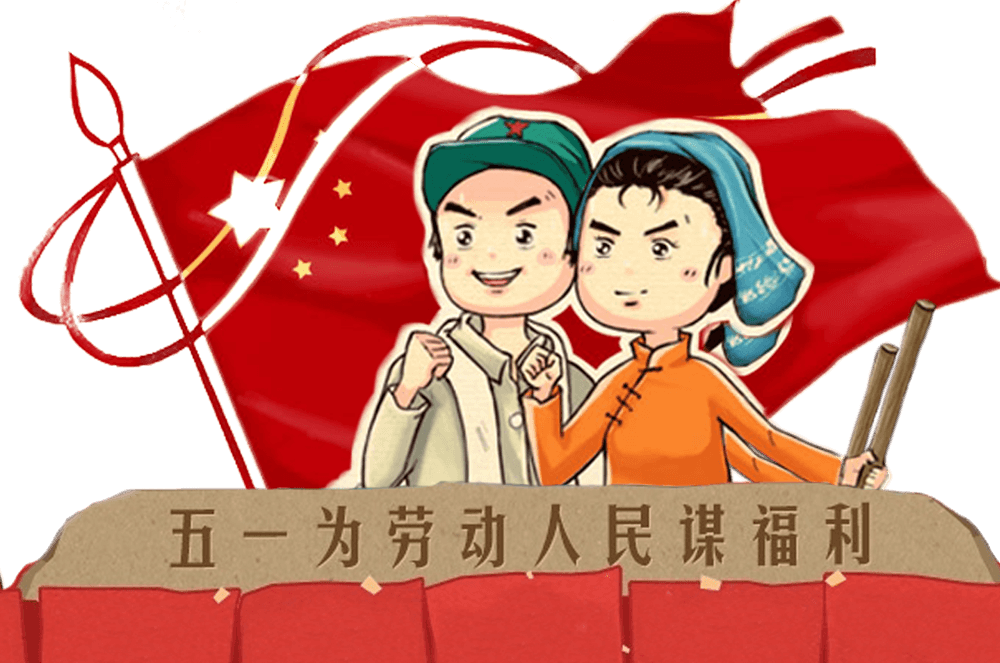 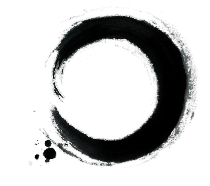 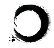 班会主题交流
3
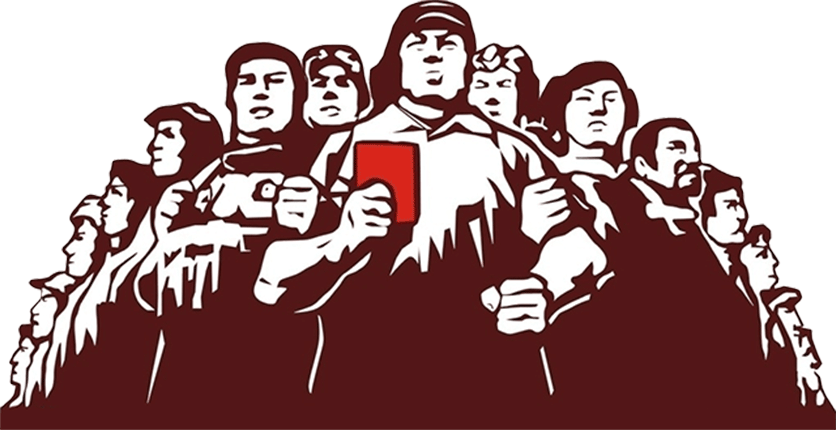 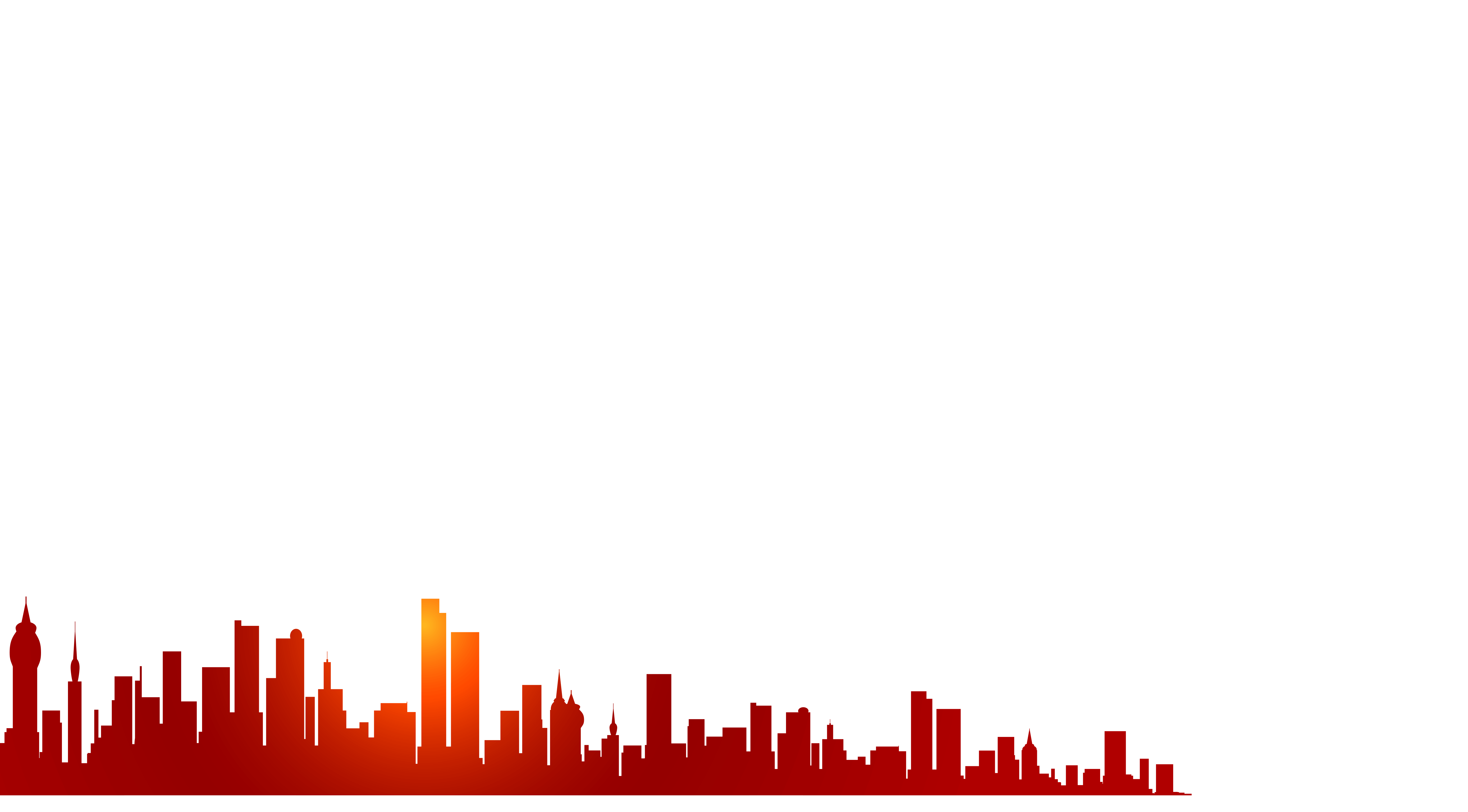 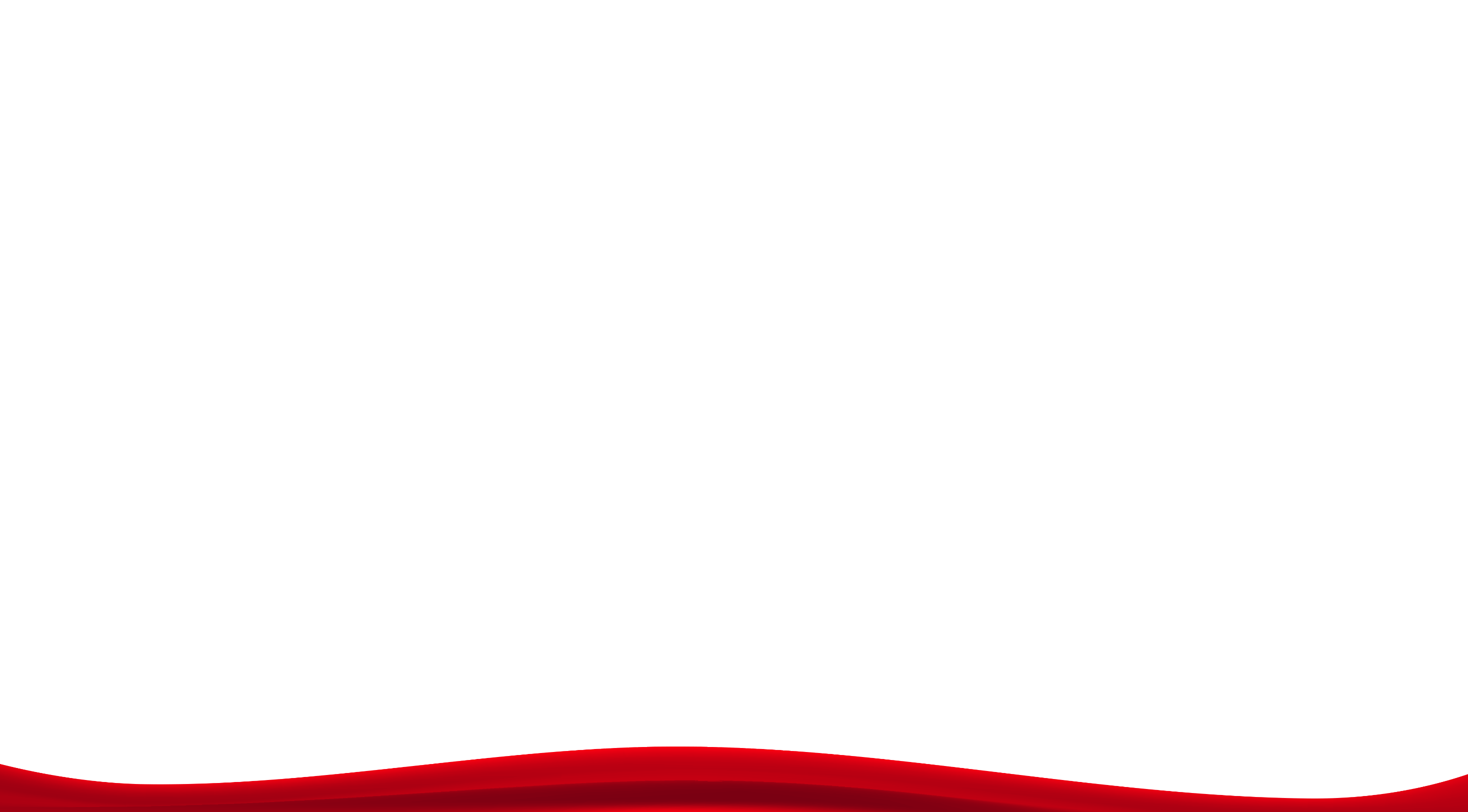 标题文本预设
标题文本预设
标题文本预设
标题文本预设
此部分内容作为文字排版占位显示（建议使用主题字体）
此部分内容作为文字排版占位显示（建议使用主题字体）
此部分内容作为文字排版占位显示（建议使用主题字体）
此部分内容作为文字排版占位显示（建议使用主题字体）
班会主题交流
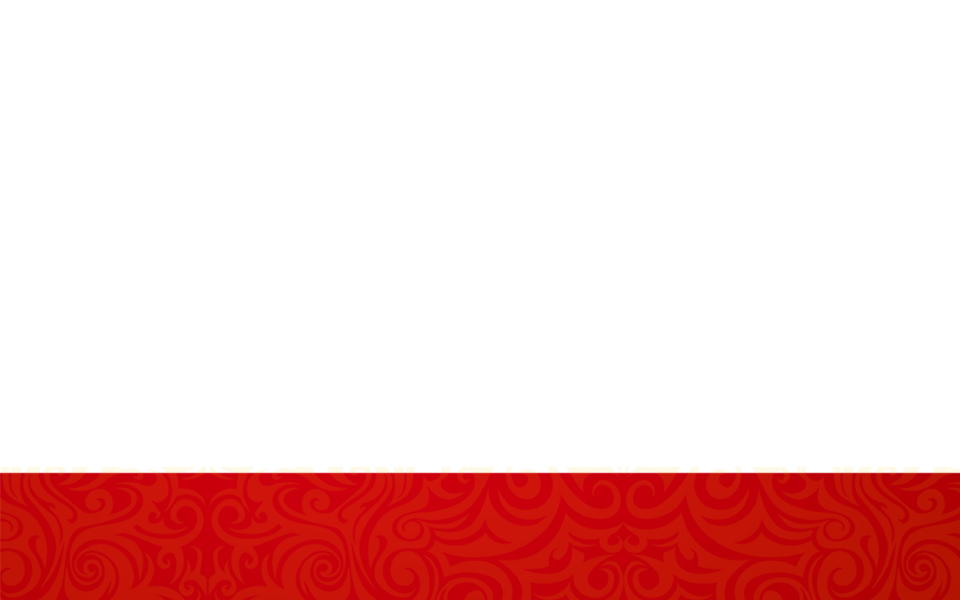 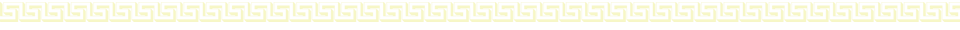 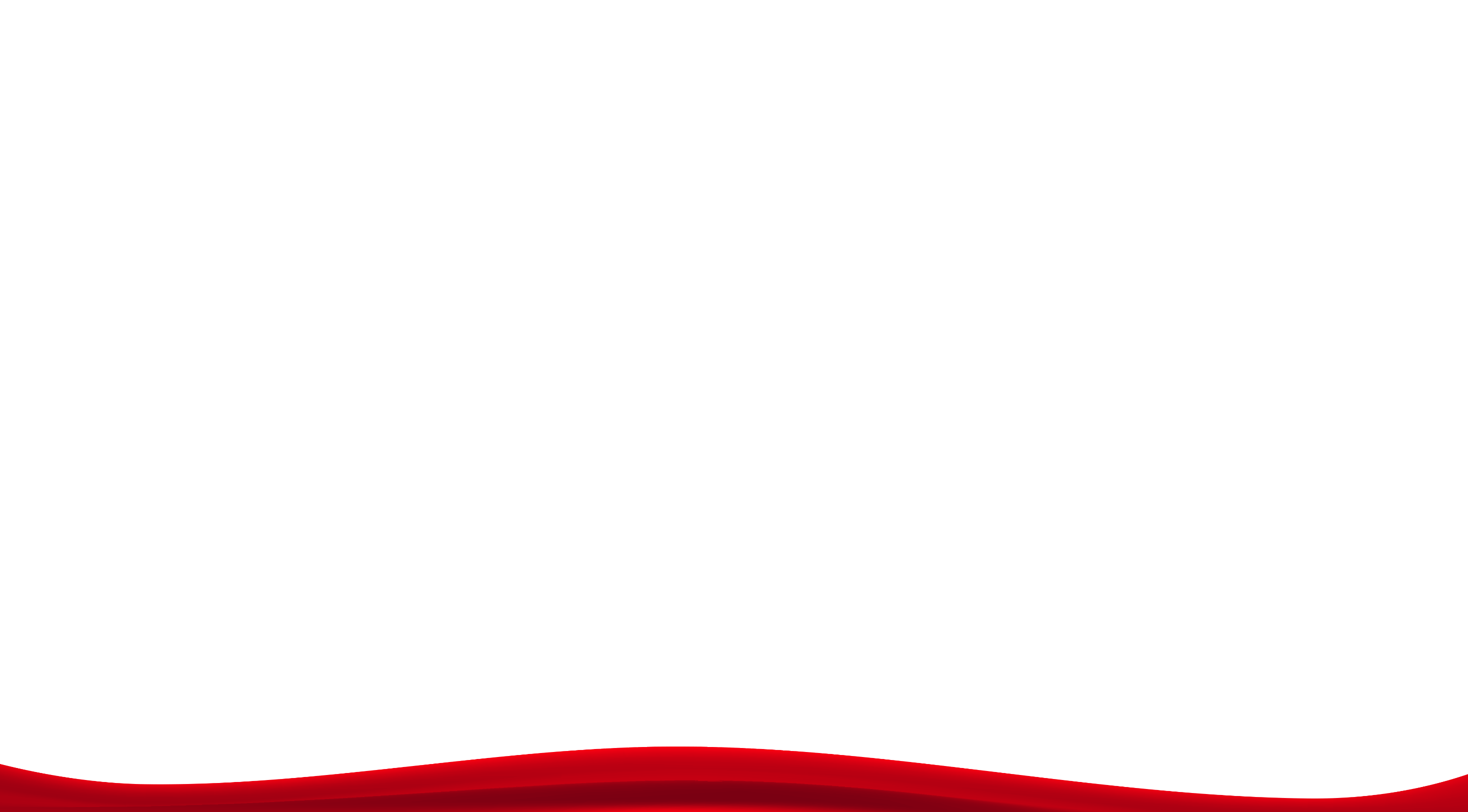 班会主题交流
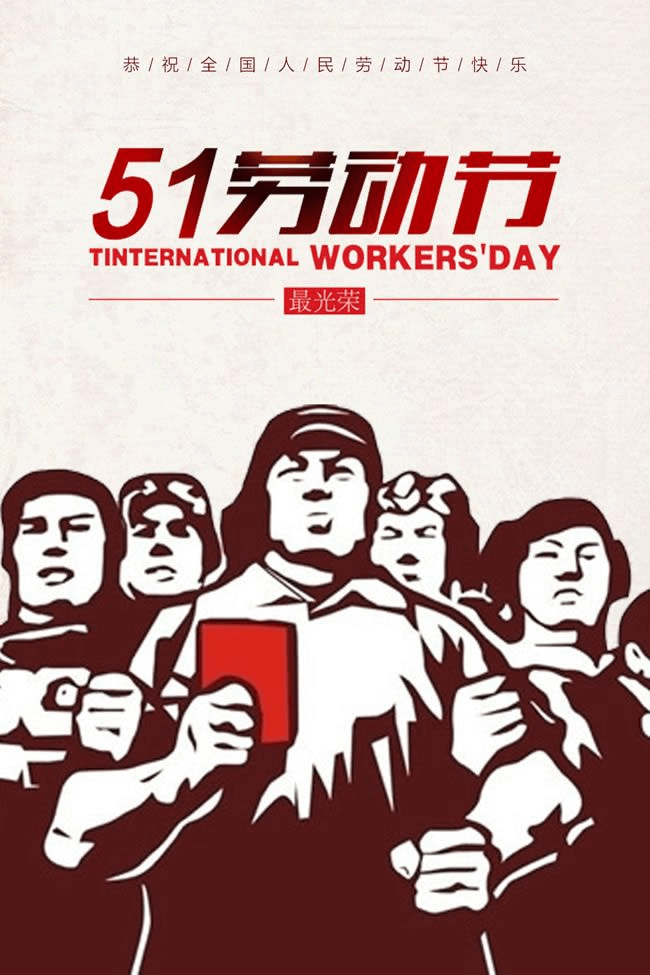 劳动节探讨
点击输入本栏的具体的说明分项内容。
点击输入本栏的具体的说明分项内容。
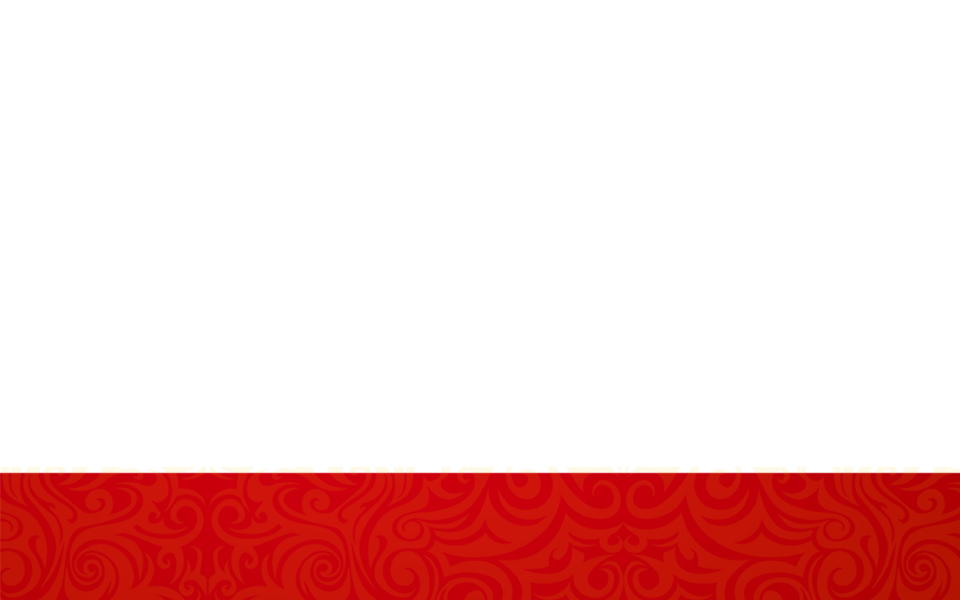 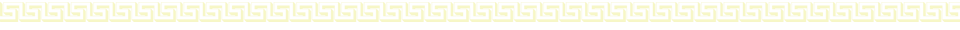 点击输入本栏的具体的说明分项内容。
点击输入本栏的具体的说明分项内容。
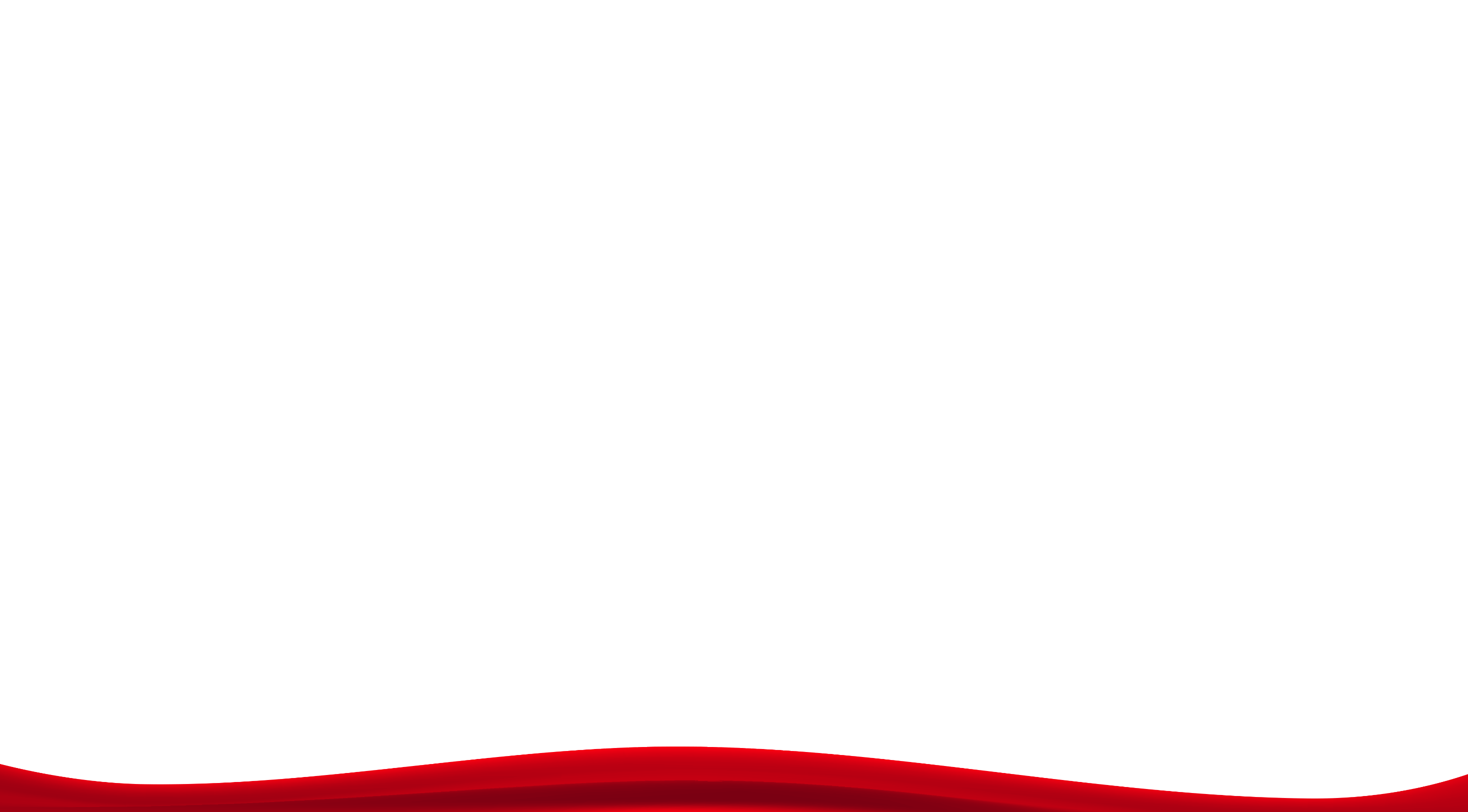 标题文本预设
标题文本预设
此部分内容作为文字排版占位显示（建议使用主题字体）
此部分内容作为文字排版占位显示（建议使用主题字体）
班会主题交流
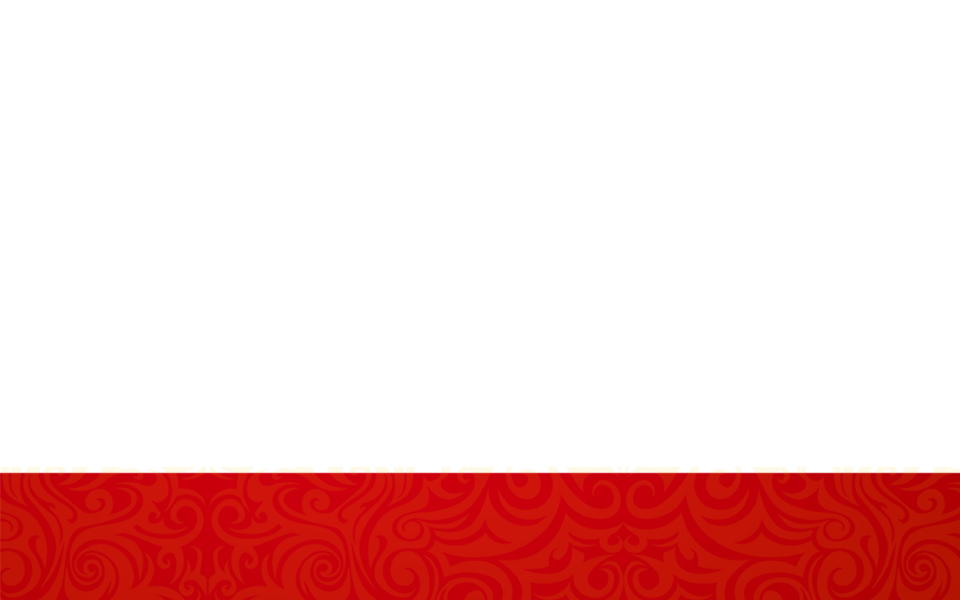 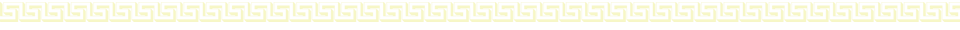 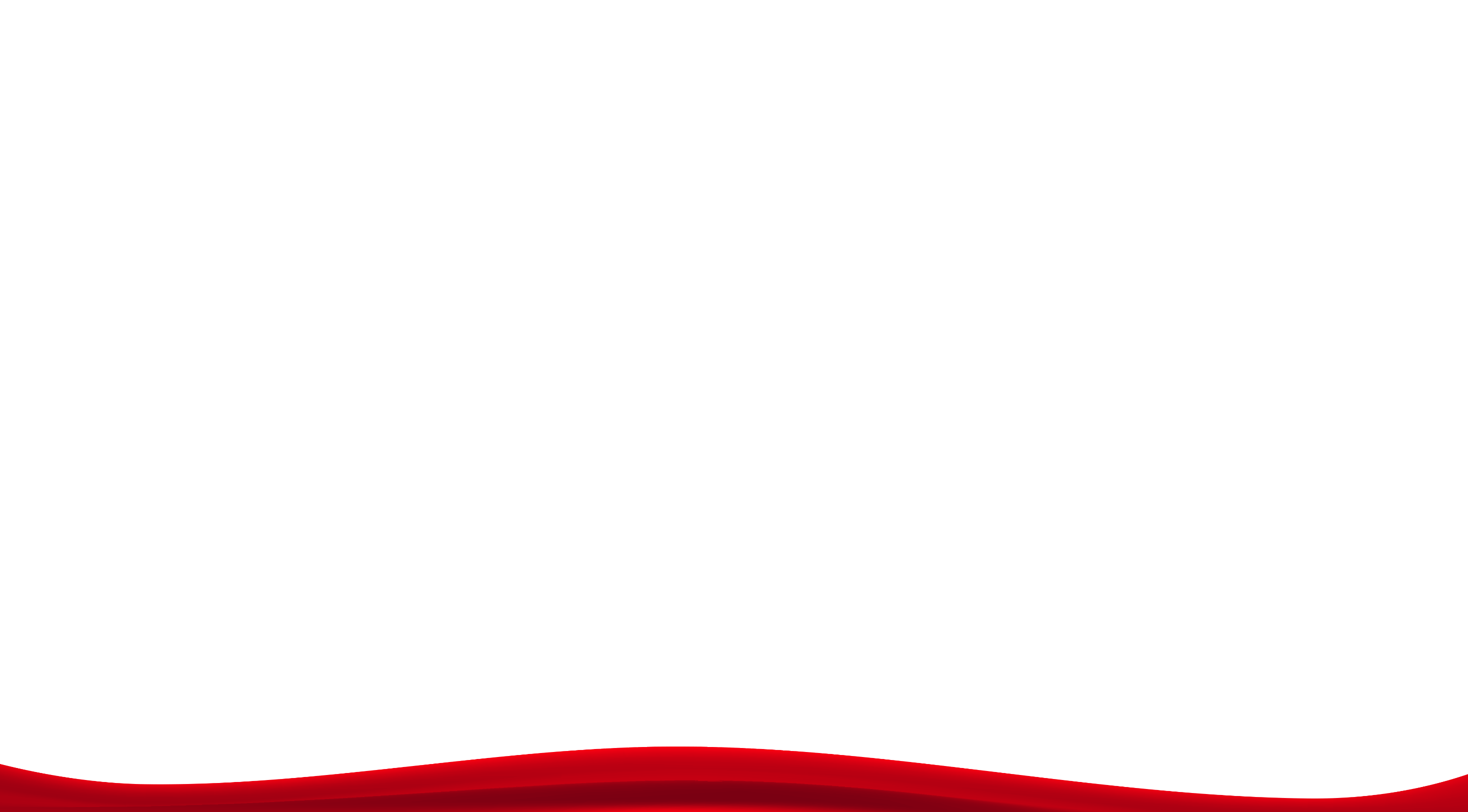 班会主题交流
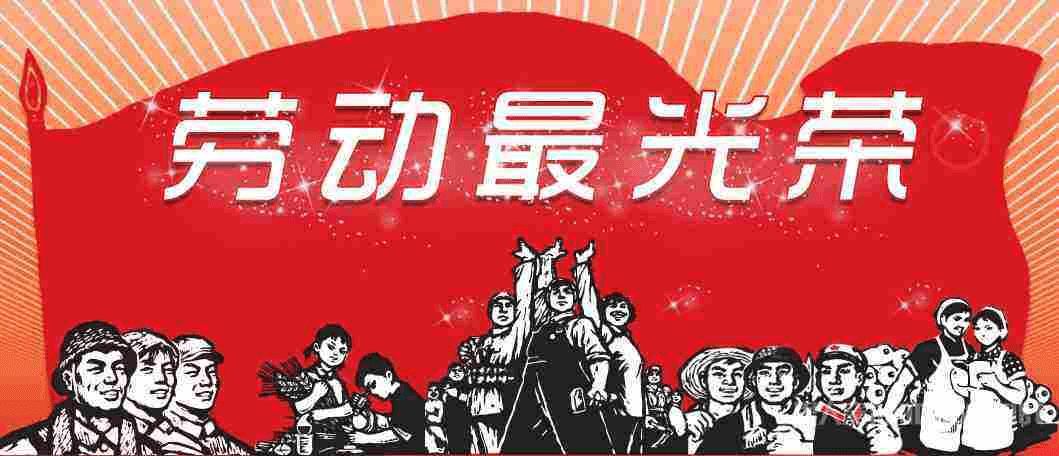 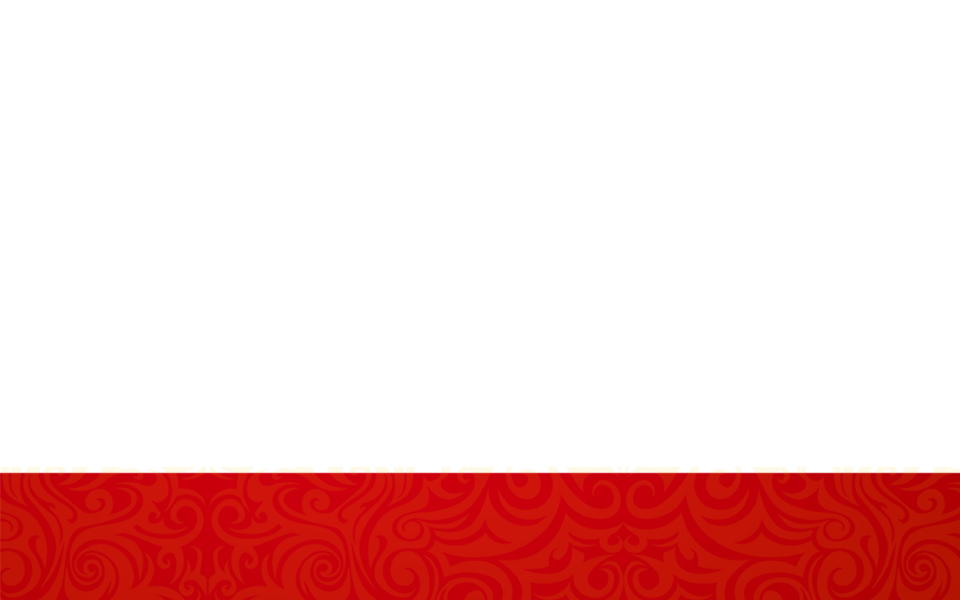 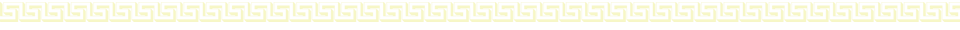 请在这里添加内容描述请在这里添加内容添加内容请在这里添加内容描述请在这里添加内容请在这里添加内容描述请在这里添加内容添加内容请在这里添加内容描述请在这里添加内容
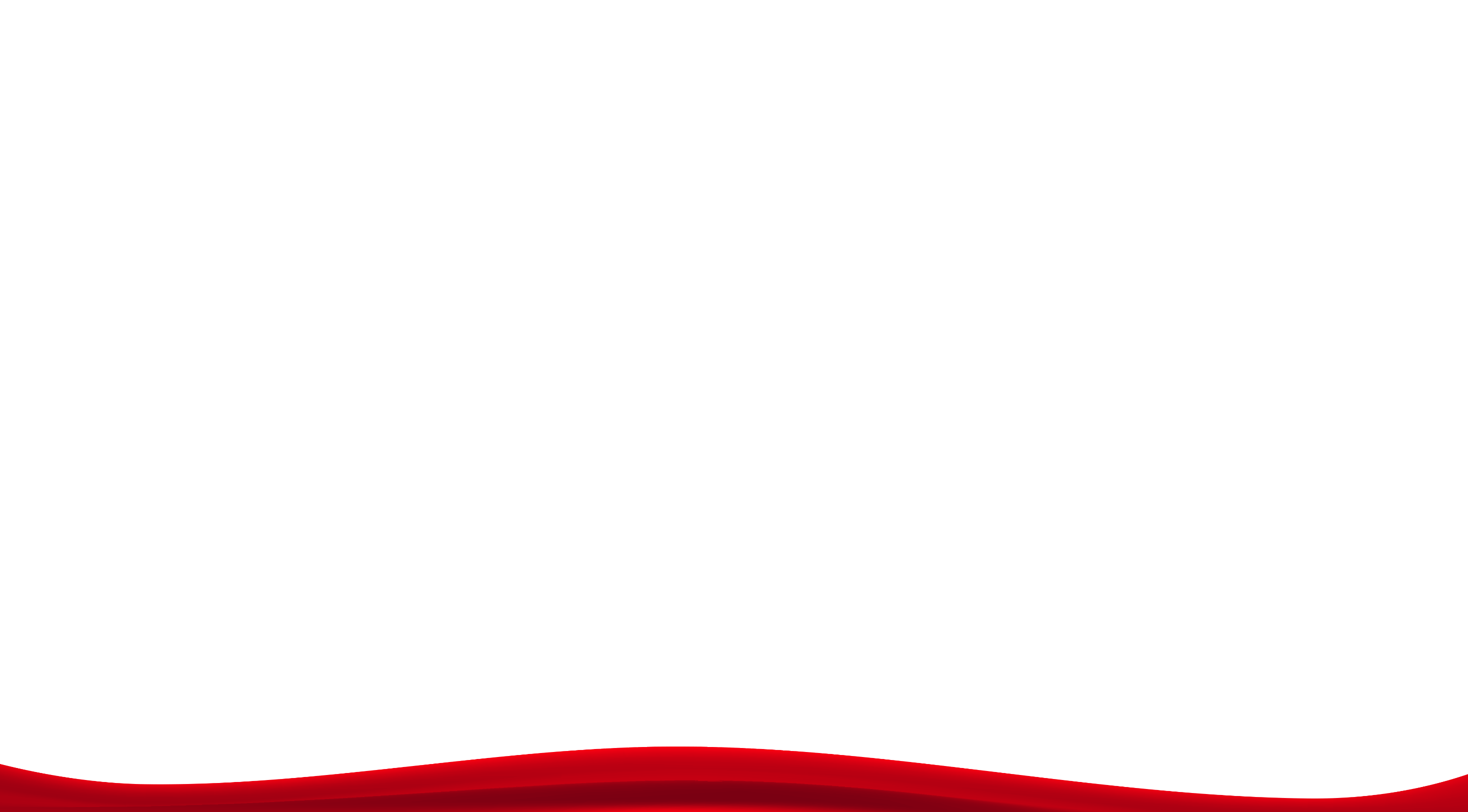 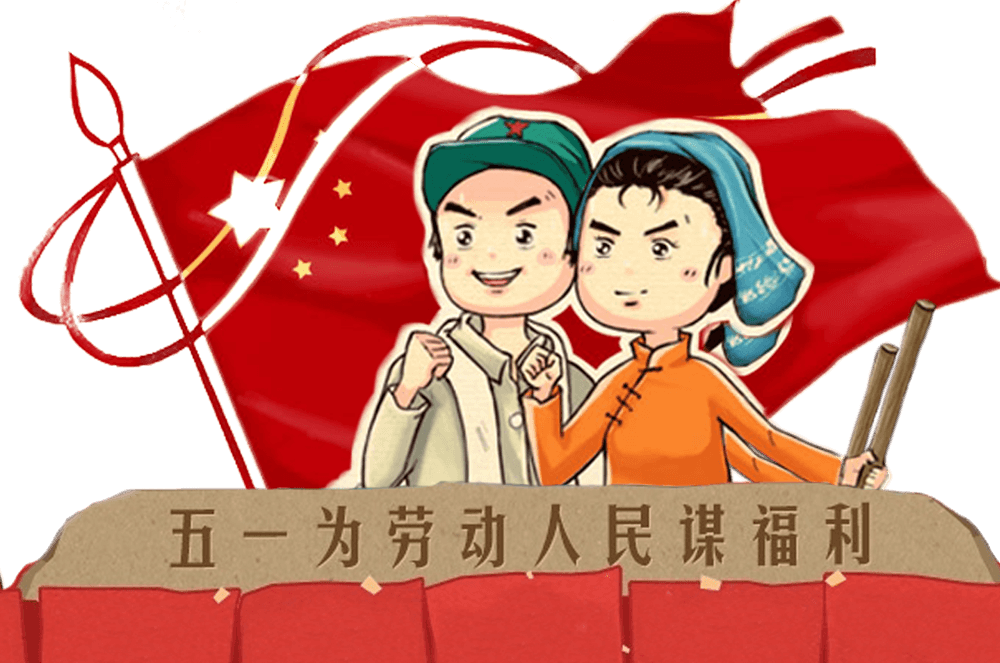 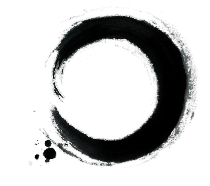 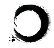 班会总结
4
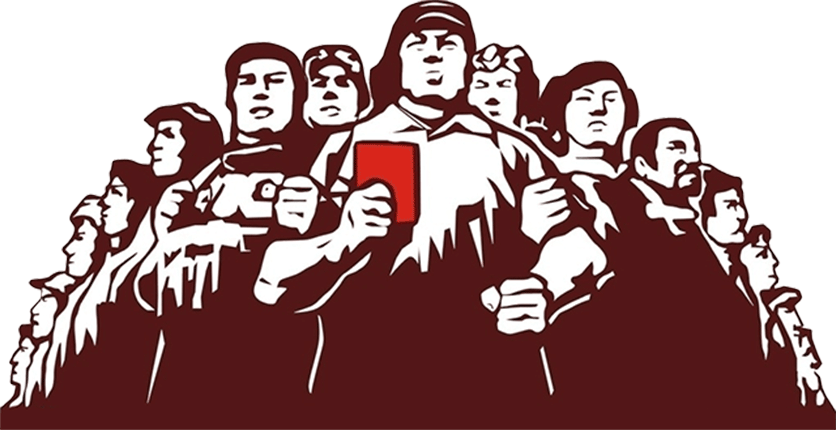 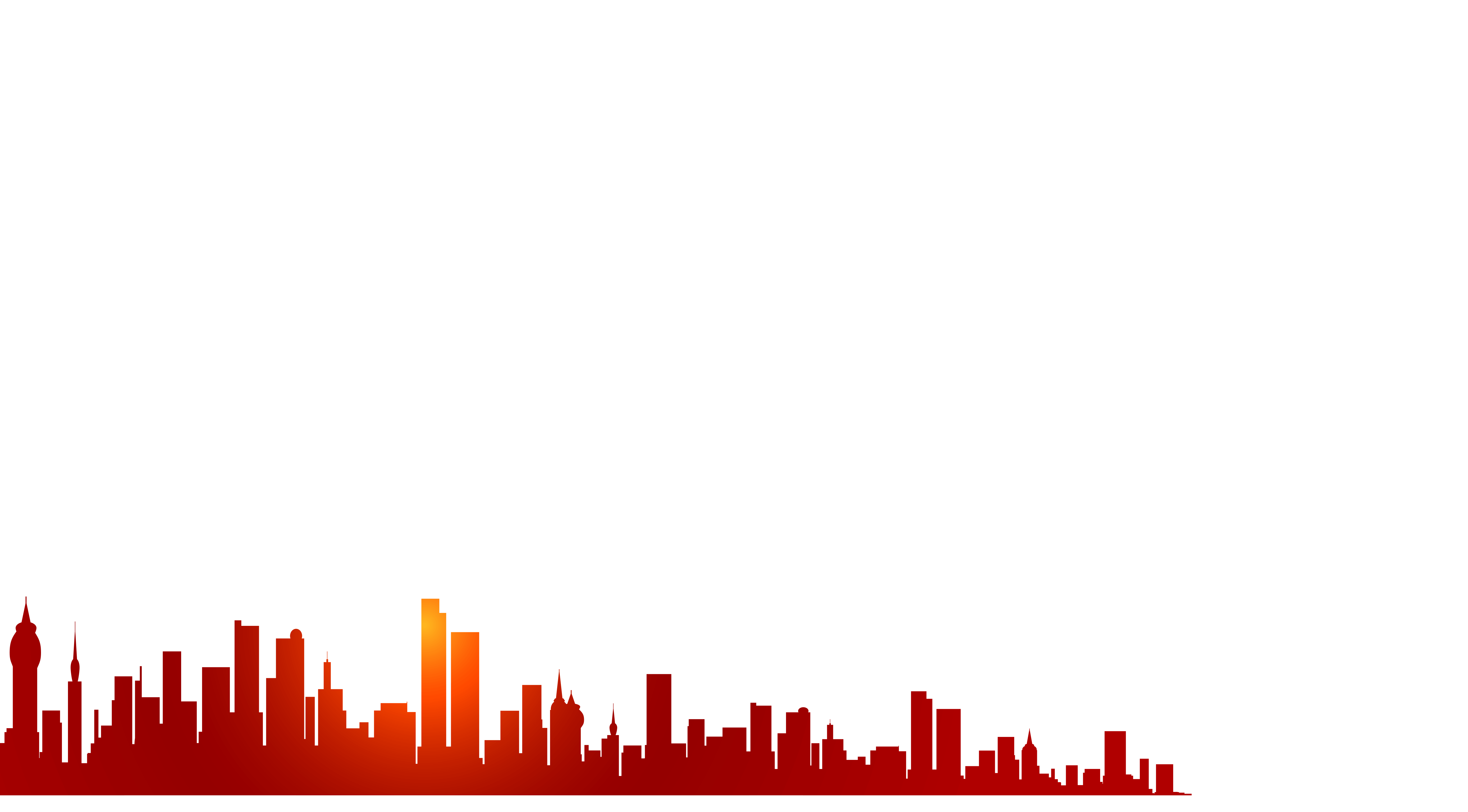 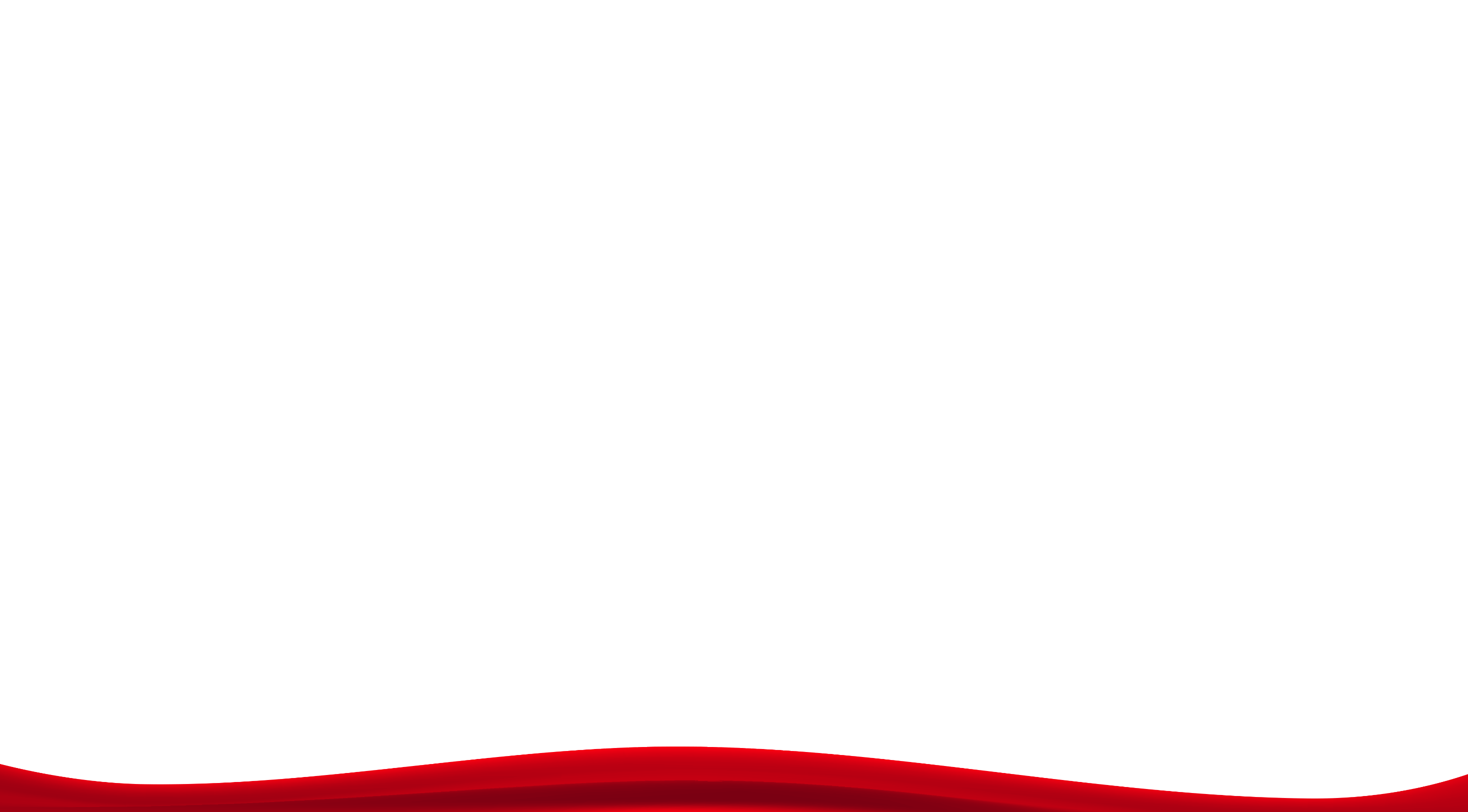 班会总结
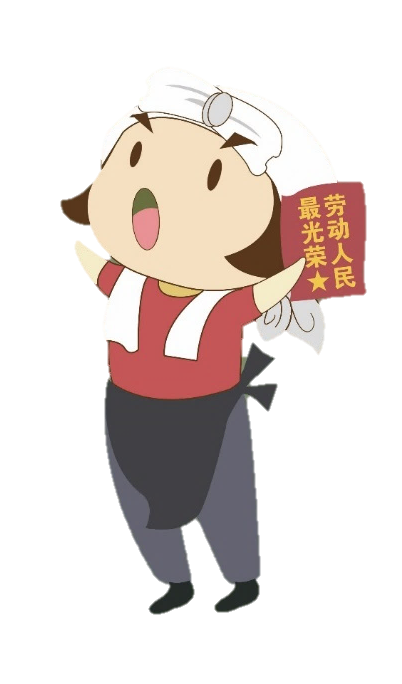 放假安排
学校定于五一国际劳动节放假为4月29日至5月1日三天
2018年4月29日
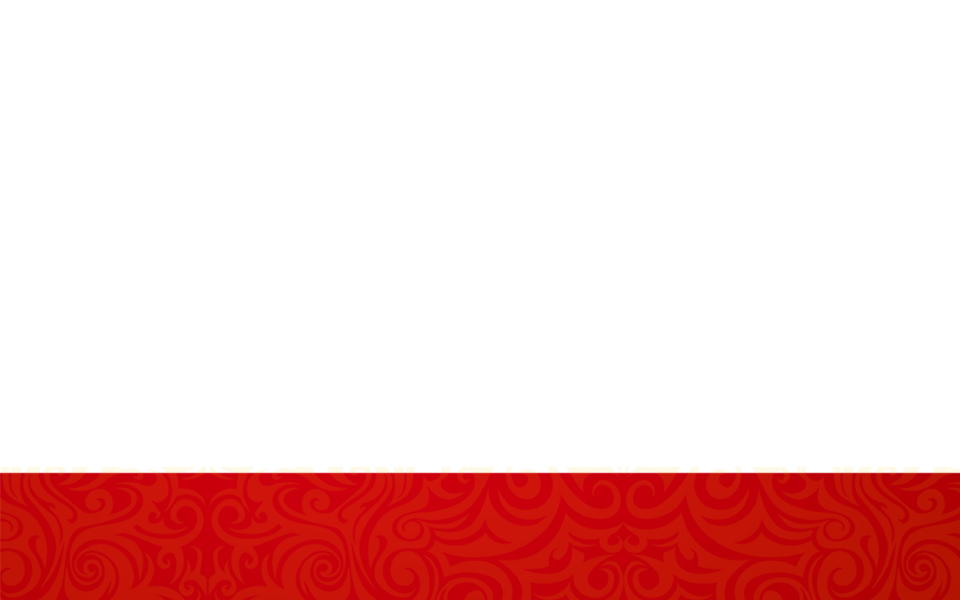 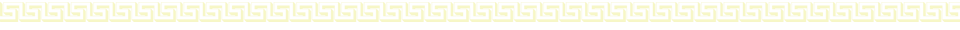 2018年4月30日
2018年5月1日
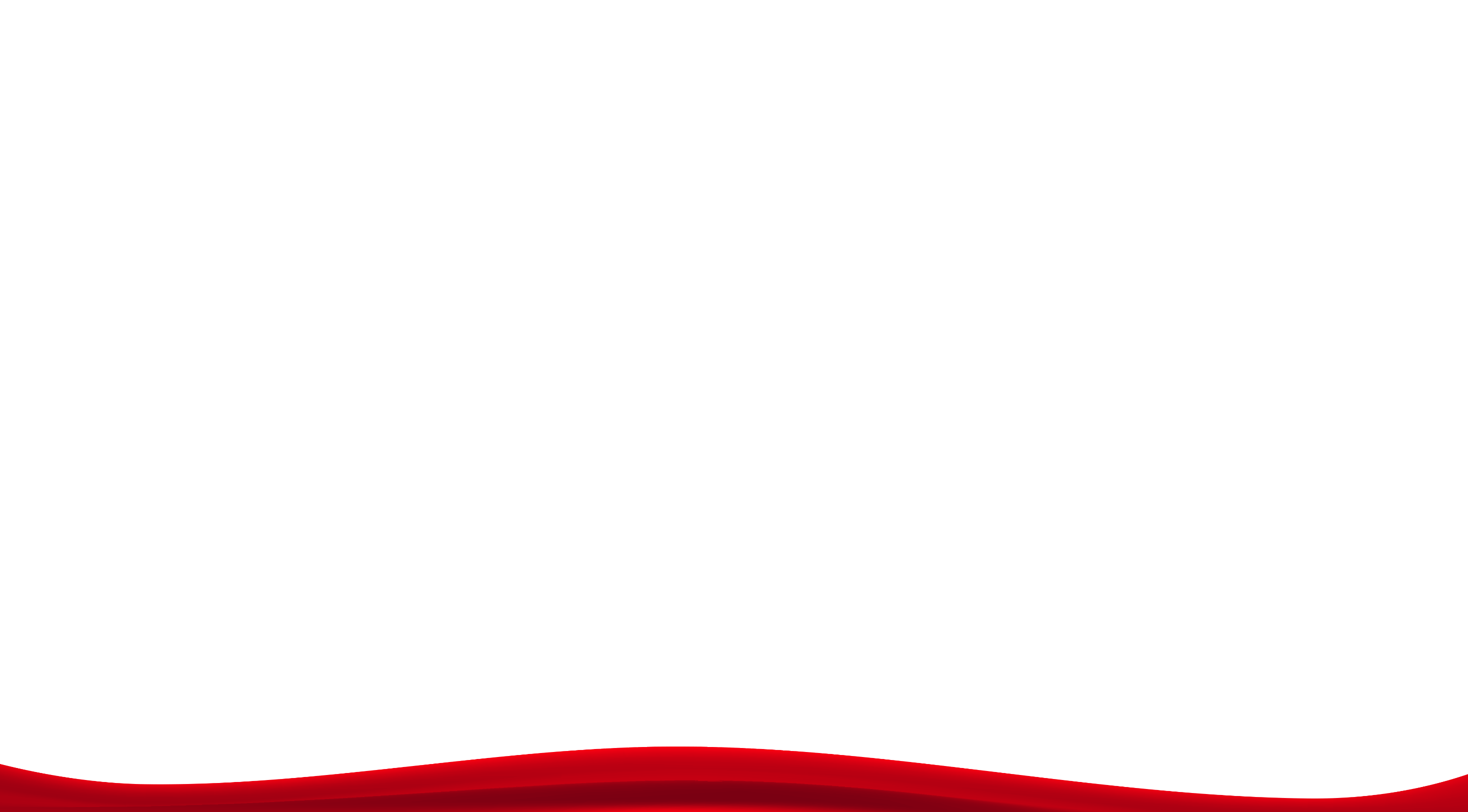 班会总结
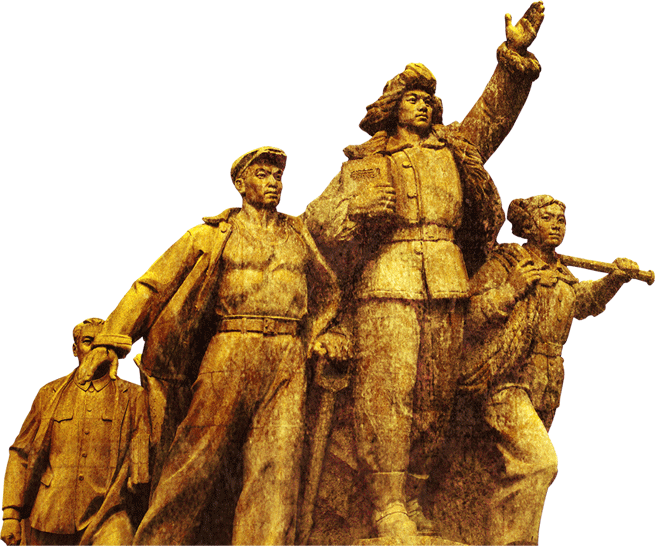 这里输入简单的文字概述
这里输入简单的文字概述这里输入简单字概述这里输入简单简单的文字概述这里输入简单的文字概述简单的文字概述这里输入简单的文字概述这里输入简单的文字概述这里输入简单的文字概述这里输入简单的文字概述这里输入这里输入简单的文字概述这里输入简单字概述
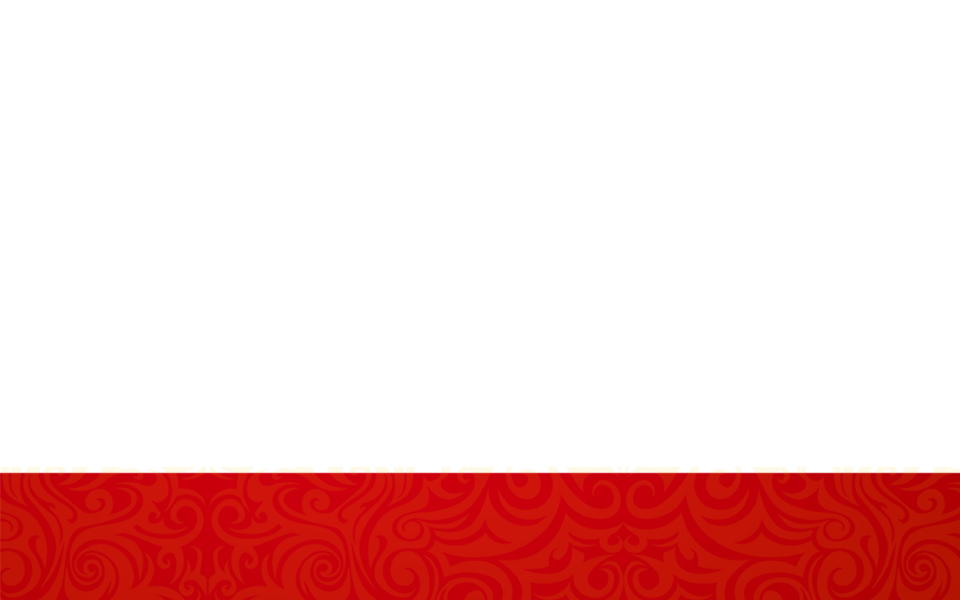 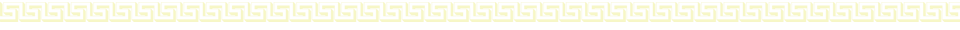 这里输入简单的文字概述
这里输入简单的文字概述这里输入简单字概述这里输入简单简单的文字概述这里输入简单的文字概述简单的文字概述这里输入简单的文字概述
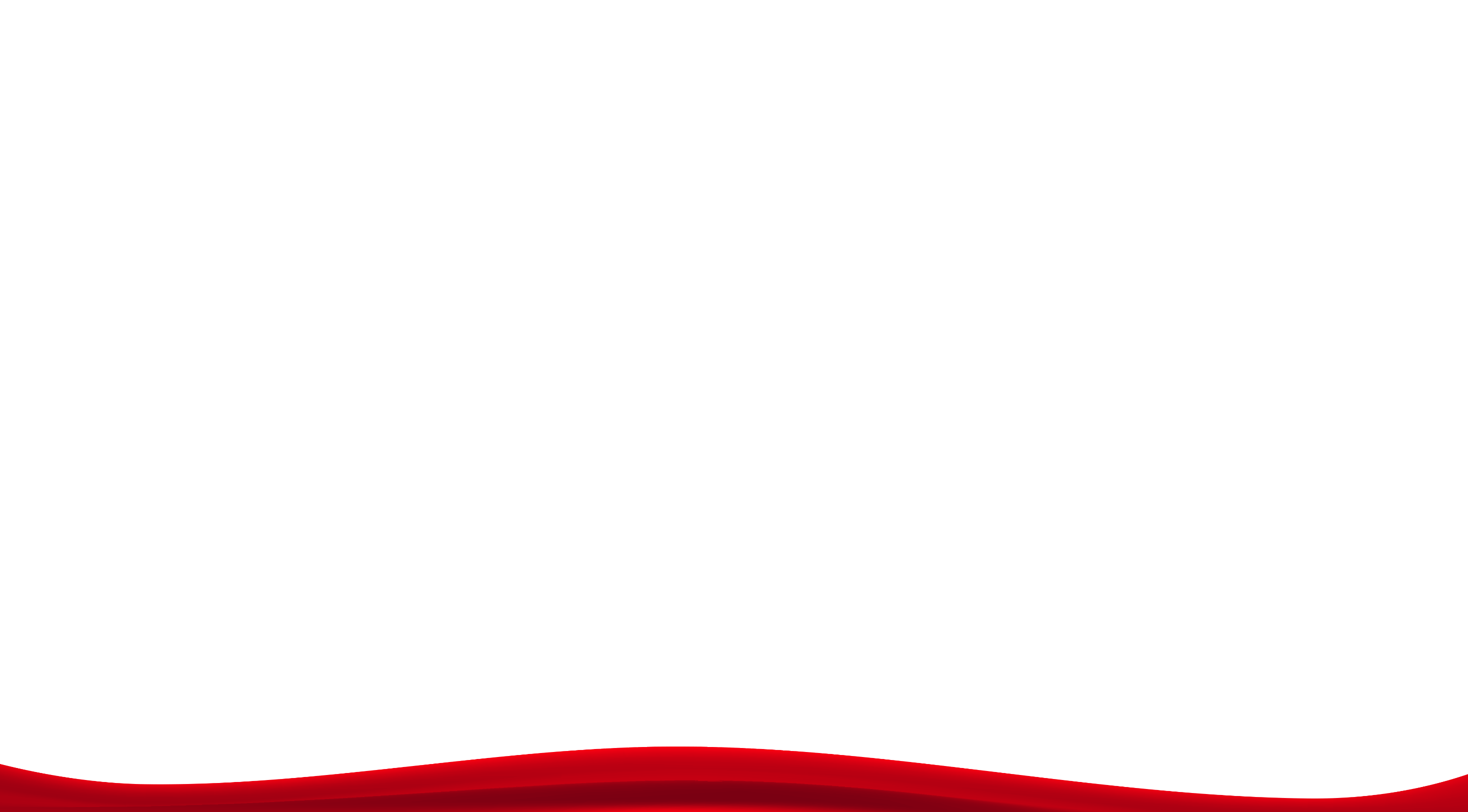 标题文本预设
标题文本预设
标题文本预设
标题文本预设
此部分内容作为文字排版占位显示（建议使用主题字体）
此部分内容作为文字排版占位显示（建议使用主题字体）
此部分内容作为文字排版占位显示（建议使用主题字体）
此部分内容作为文字排版占位显示（建议使用主题字体）
班会总结
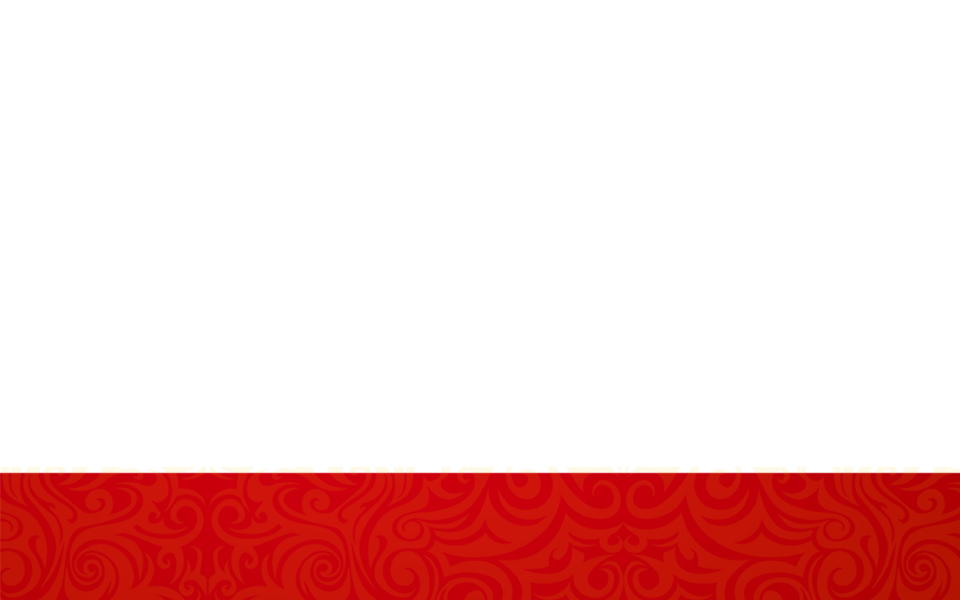 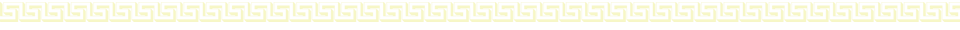 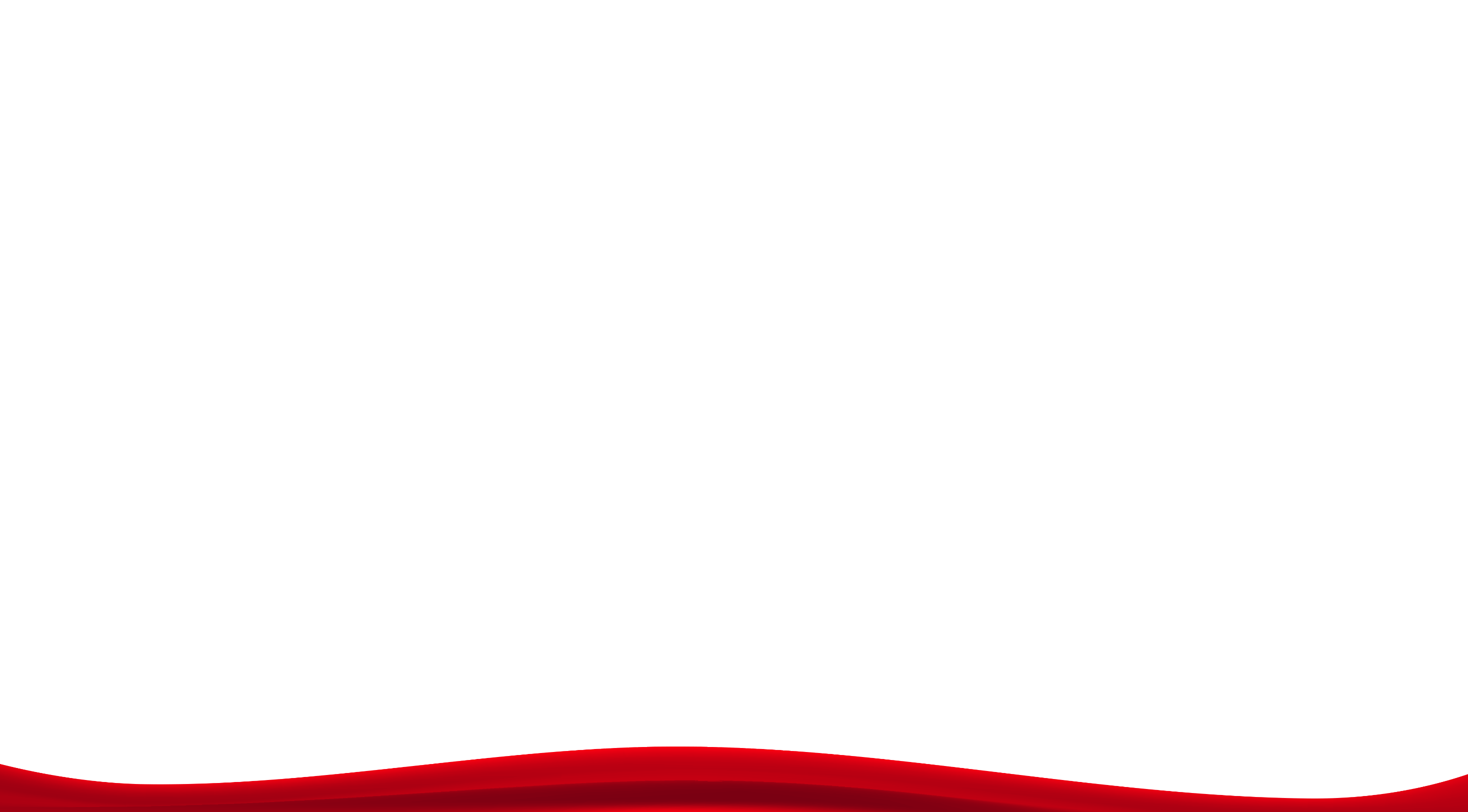 班会总结
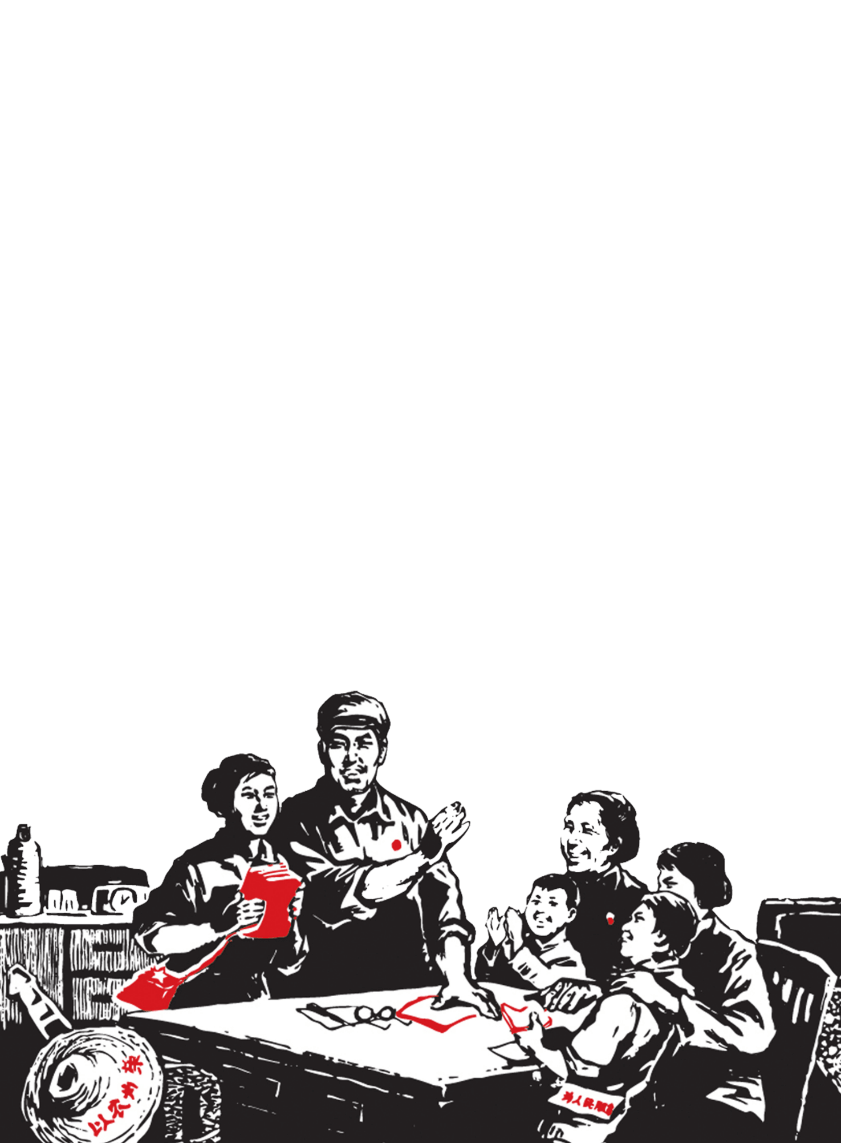 结论一
单击此处添加您的文字内容。
结论二
单击此处添加您的文字内容。
结论三
单击此处添加您的文字内容。
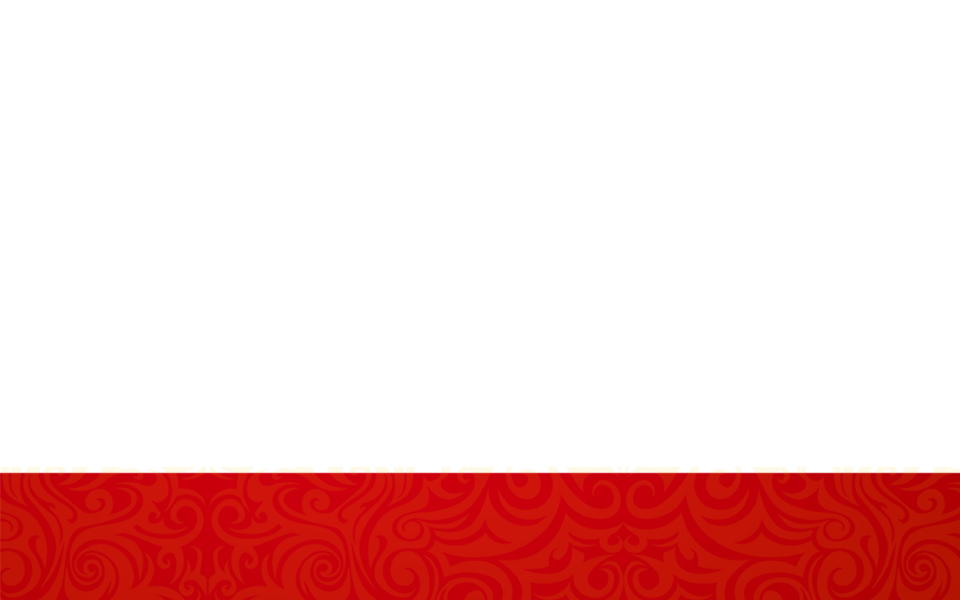 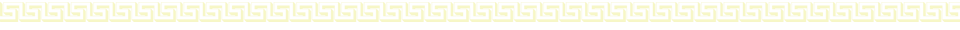 结论四
单击此处添加您的文字内容。
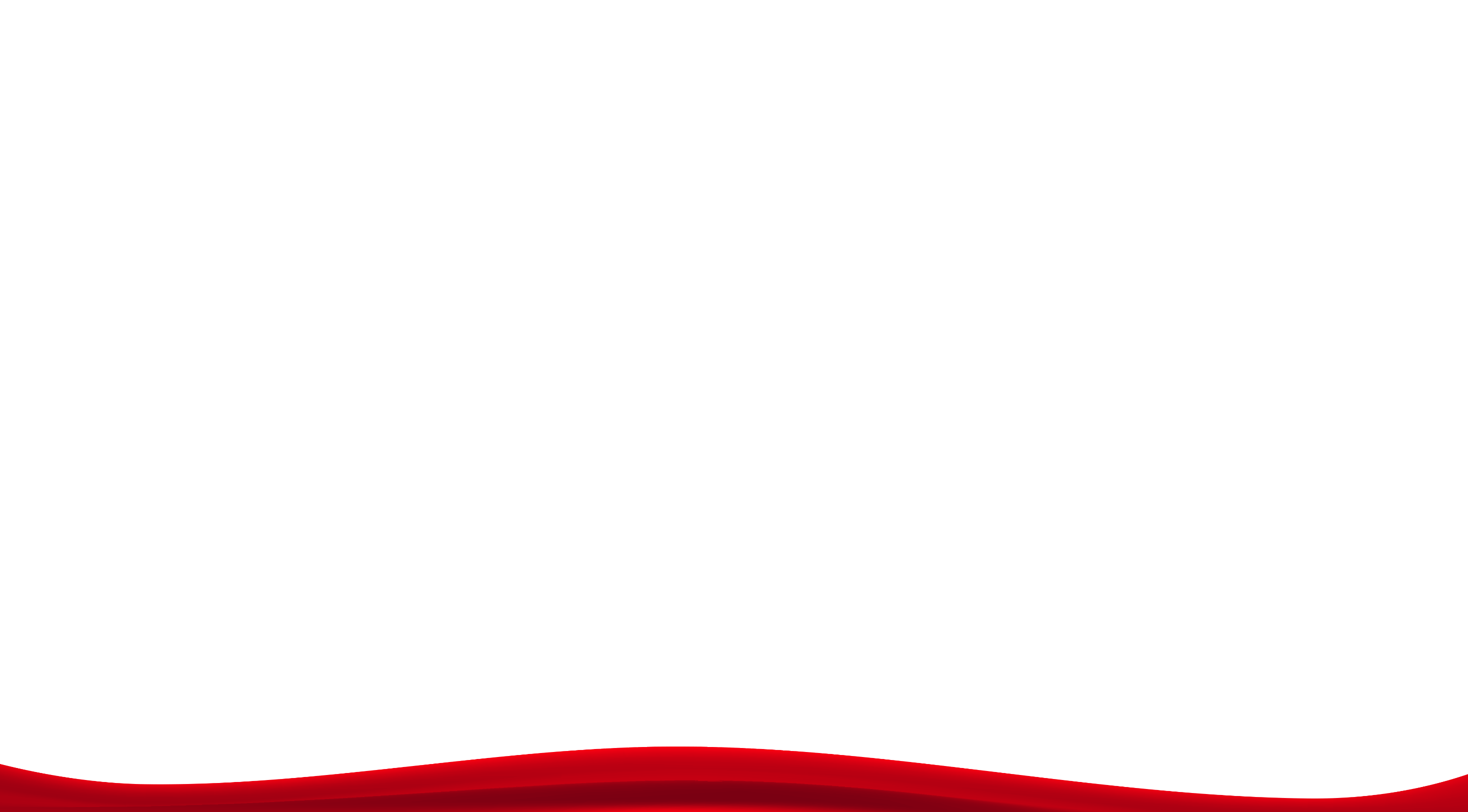 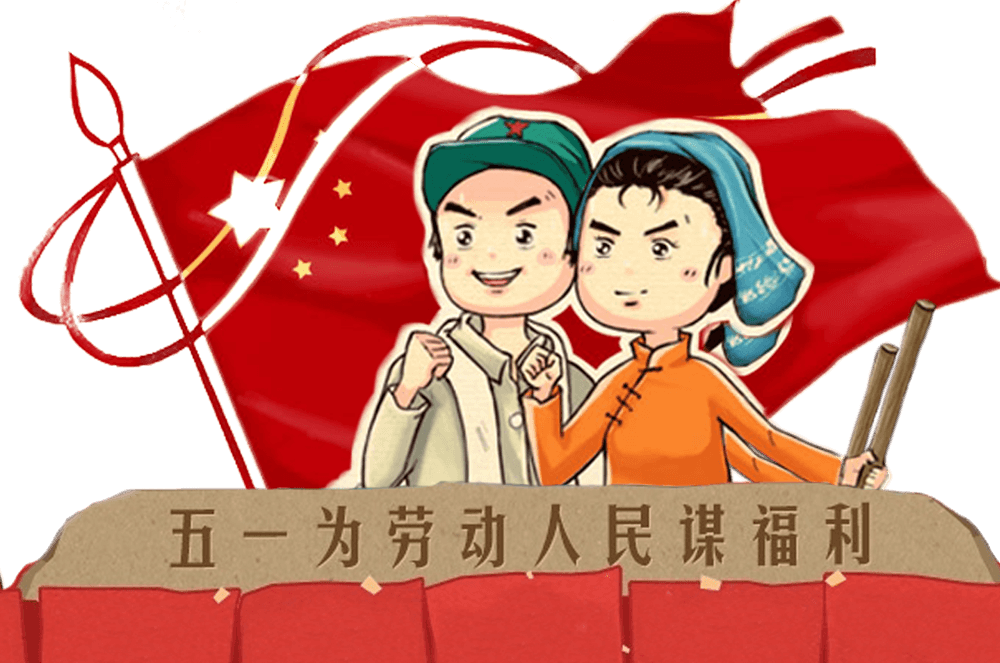 下课
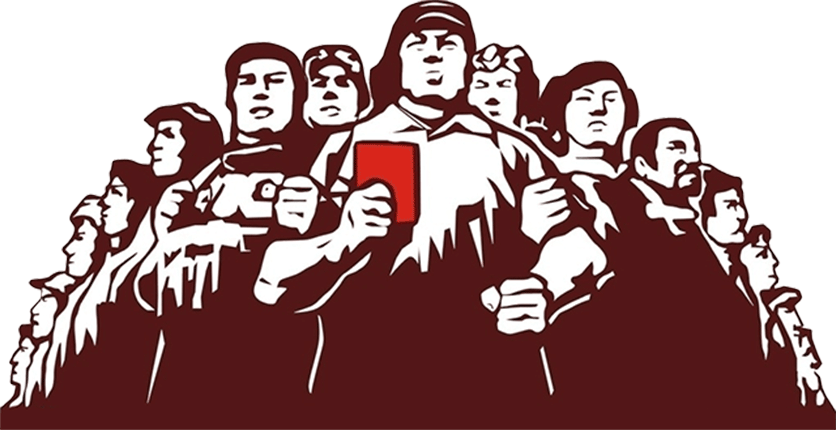 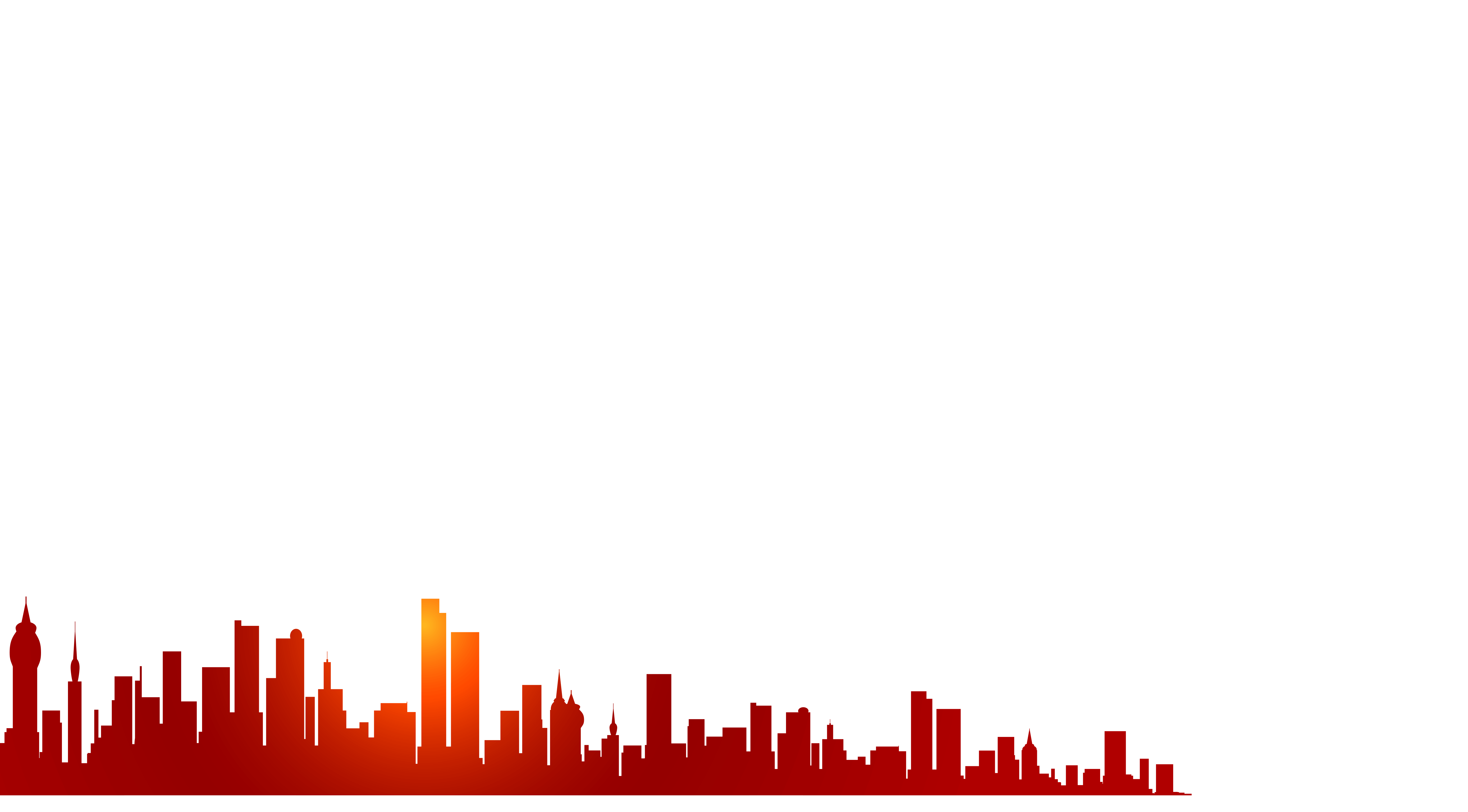 三年（2）班
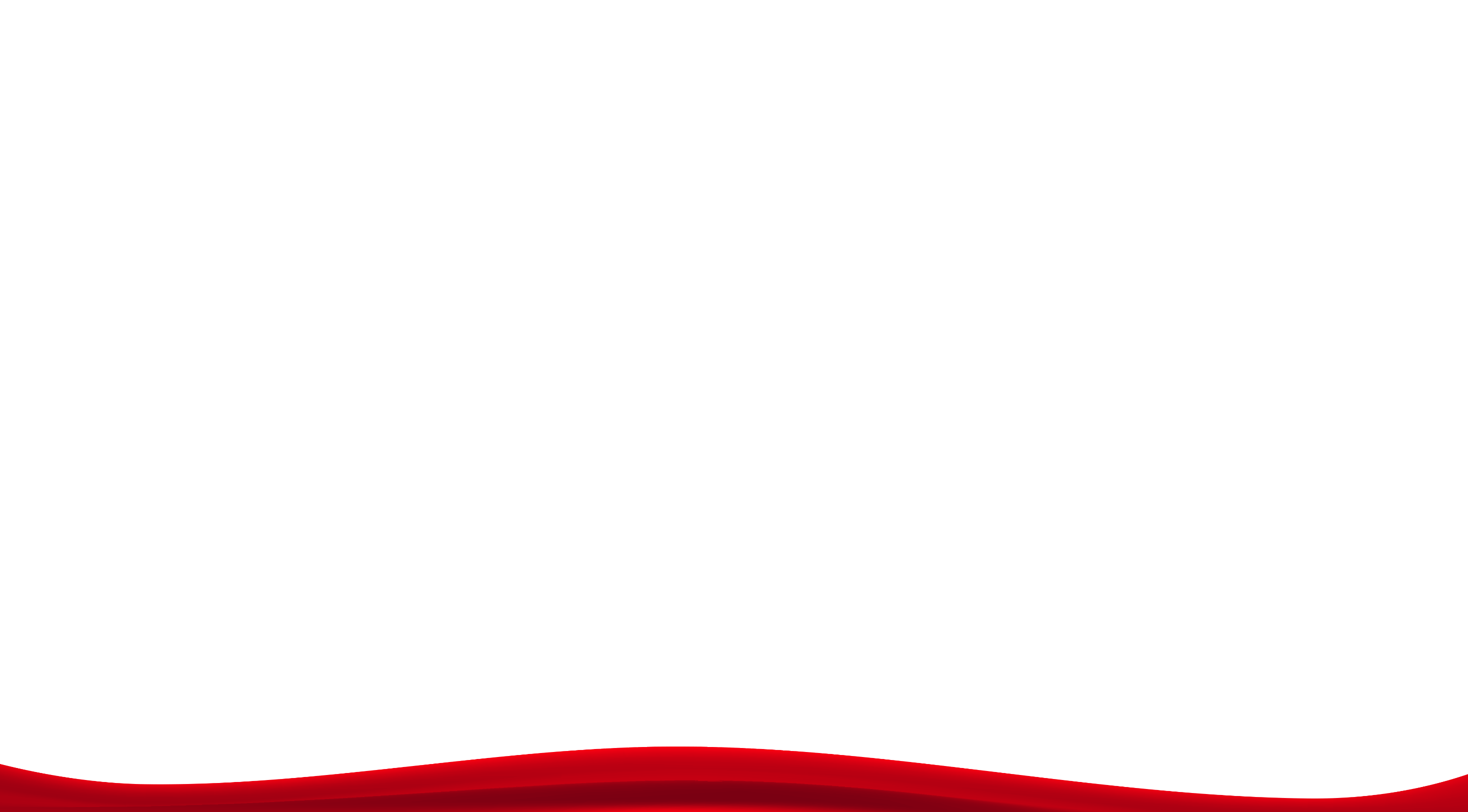 [Speaker Notes: 本模板由小政用心设计，欢迎购买。支持正版。字体来源：庞门正道标题体、思源黑体。（版权归字体设计方所有）；图片来源：可商用图片，版权归原作者所有；小政用心设计带内容的实用模版。]